Phenomenological study of anomalous chiral effects in heavy-ion collisions
Guo-Liang Ma
（Fudan University）
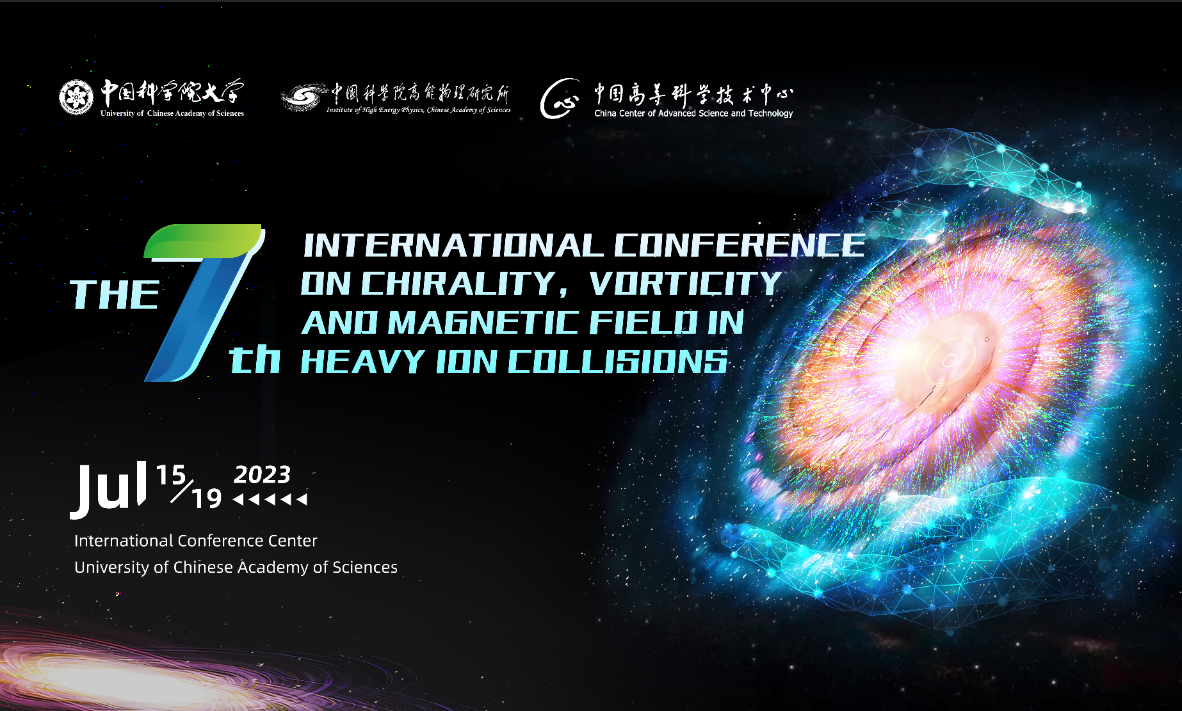 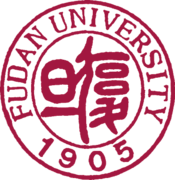 Outline
Introduction
Isobar collision simulations 
Reexamine two-plane method                                                                                                                                               
Summary and outlook
Detect QCD vacuum and symmetry with CME
Looking for QCD vacuum fluctuation
CME induces 
dipole electric charge separation
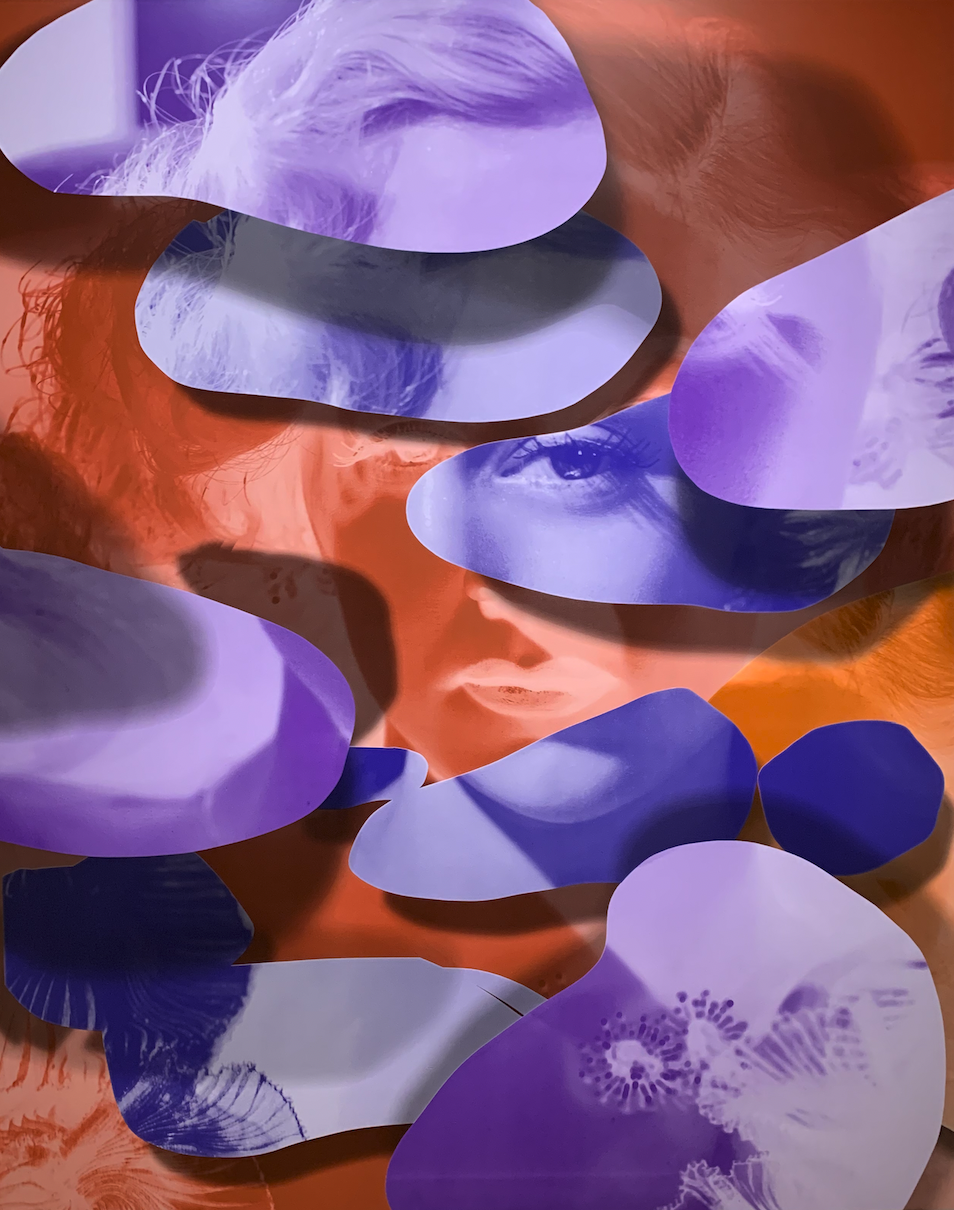 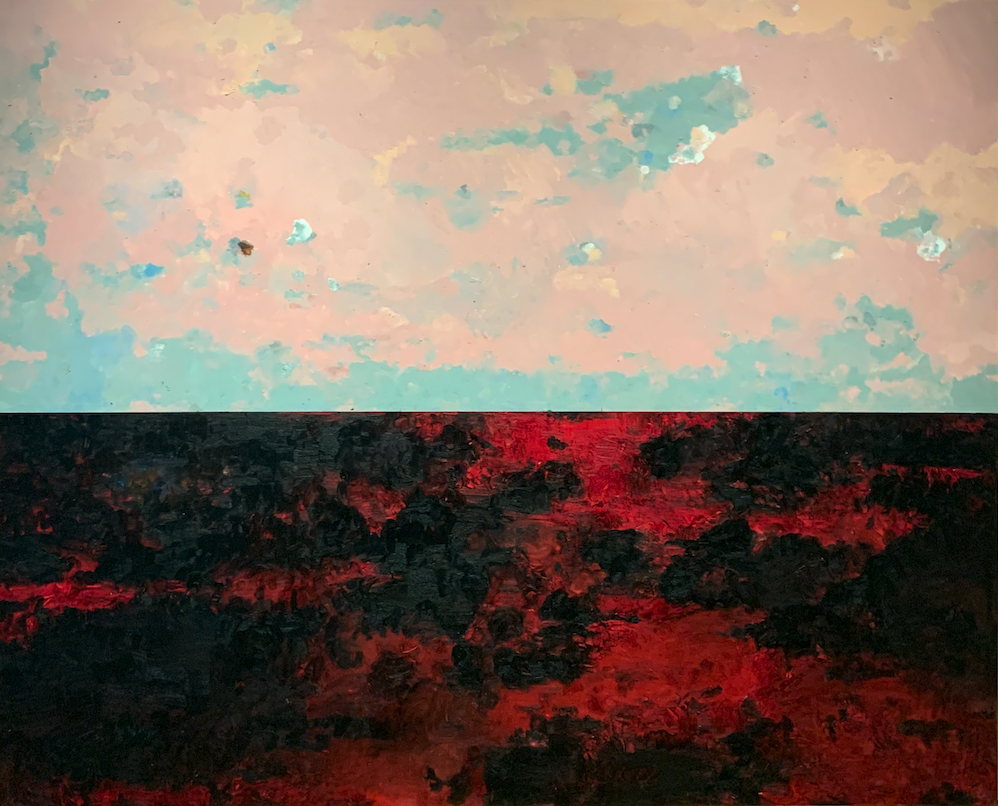 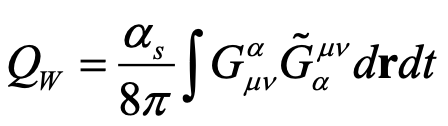 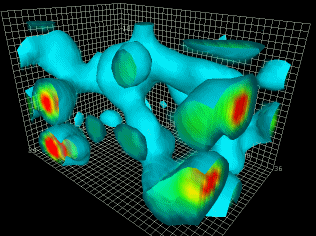 Topological charge:
Chiral imbalance： 
Local P or CP  violation in strong interactions
CME experimental observable: charge azimuthal correlation 𝛾
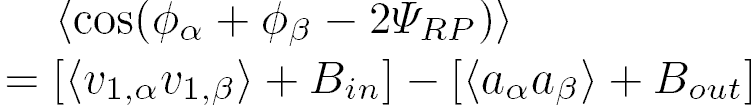 Non-flow/non-parity effects:
largely cancel out
Voloshin 2004
P-even quantity:
still sensitive to charge separation
𝛾=
Directed flow: vanishes
if measured in a symmetric rapidity range
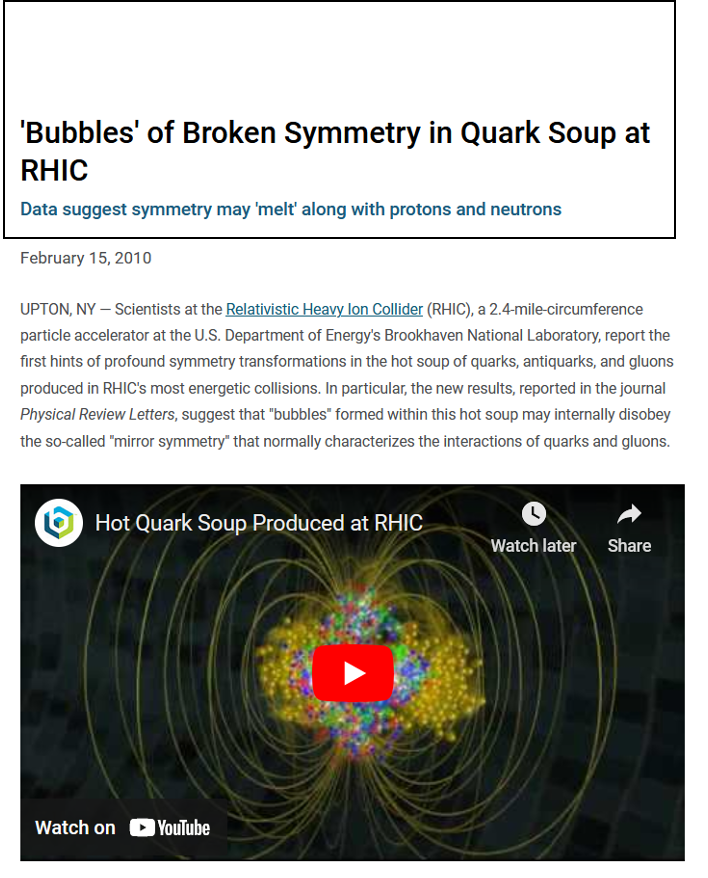 STAR, PRL 103, 251601 (2009)
The first STAR experiment result is consistent with 'Dipole Charge Separation’ as expected by CME.
Background vs signal
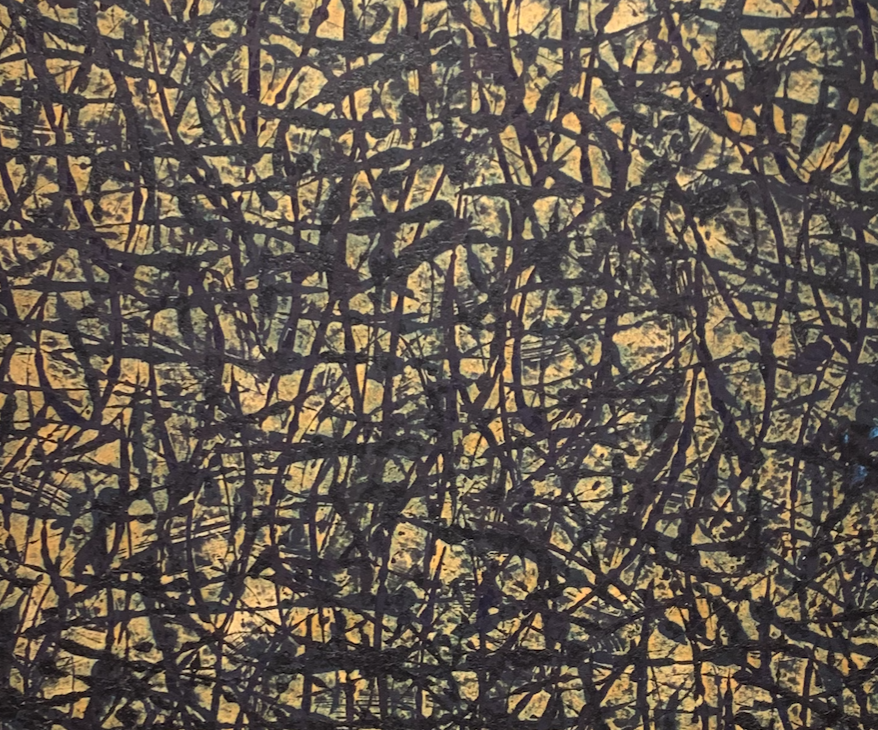 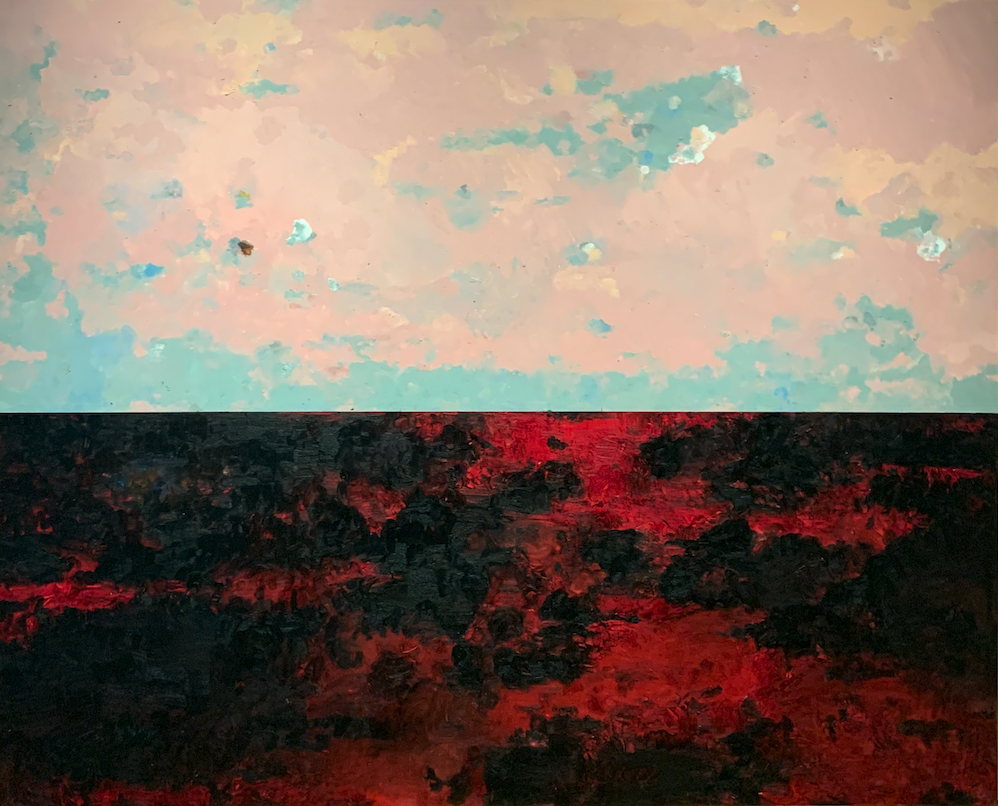 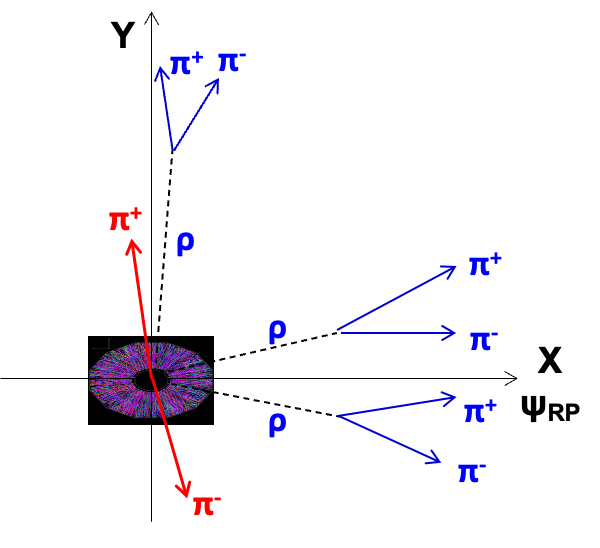 Fuqiang 2009; Bzdak, Koch, Liao 2010; Pratt, Schlichting 2010; …
Backgrounds: elliptic flow, resonance, LCC etc. 
Recent STAR results indicate that the CME fraction inside Δγ is small, and the background is dominant!
What is a good way to reduce the influence of the background to find the signal？
Isobar collisions
WTD, XGH, GLM, GW, Phys. Rev. C 94 (R), 041901 (2016)
400 million simulation events at 2/3 background scale, relative difference between two isobar collisions reaches 5%, and the significance is 5σ.
Blind analysis:
In 2018, STAR collected isobar data (1.8B Ru+Ru && 2.0B Zr+Zr) to check if the CME expectation.
Five teams conducted blind analysis.
CME expectation:
CME expectation:
First isobar results from STAR experiment
The five experimental analysis groups agreed that "The ratios are generally less than 1, and no obvious CME signal is found.”
How to understand these results?
Why different backgrounds between isobar collisions
STAR, Phys.Rev.C 105 (2022) 1, 014901
Differences in multiplicity distribution, <Nch> and v2 between two isobar systems.
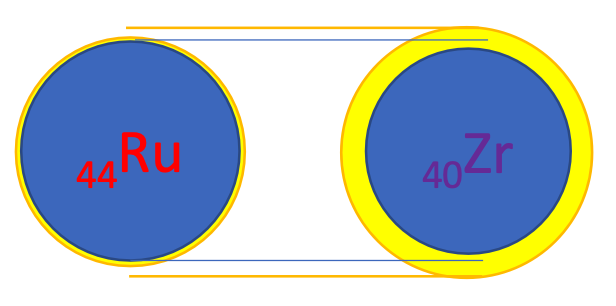 Haojie Xu et al. PRL 121 (2018) 022301
Hanlin Li   et al. PRC 98  (2018) 054907
Related to nuclear deformation/structure.
Nuclear structure in relativistic heavy-ion collisions
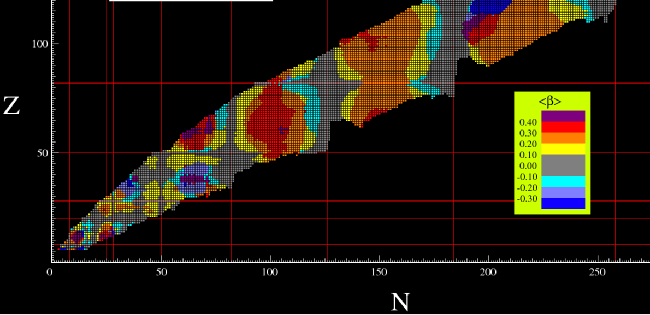 1.1
β2-landscape
1.0
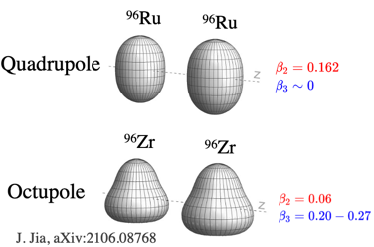 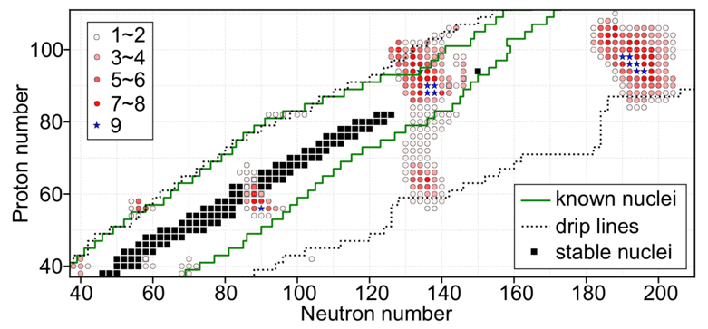 β3-landscape
0.9
STAR, Phys.Rev.C 105 (2022) 1, 014901
H. Li et al., Phys.Rev.C 98 (2018) 5, 054907
H. J. Xu, Phys.Lett.B 819 (2021) 136453
J. Jia, Phys.Rev.C 105 (2022) 4, 044905 
J. Jia, Phys.Rev.C  105, 014905 (2022) 
C. Zhang and J. Jia, Phys.Rev.Lett. 128 (2022), 022301
G. Giacalone et al., Phys.Rev.Lett. 127 (2021), 242301
J. Jia and C. Zhang, Phys.Rev.C 107 (2023) 2, L021901
The ratios of observables between systems are sensitive to nuclear deformation/structure
When God closes a door, he opens a window
Can CME survive from final state interactions?
dipole
final state 
interaction 
effects
STAR, PRL 103, 251601 (2009)
DE Kharzeev
Can the initial CME survive final-state interactions (FSI) in relativistic heavy-ion collisions?
How to simulate the evolution of CME?
Hydrodynamics and transport model
N
Hydrodynamics:
Transport model:
EBE-AVFD: event-by-event anomalous- viscous fluid dynamics
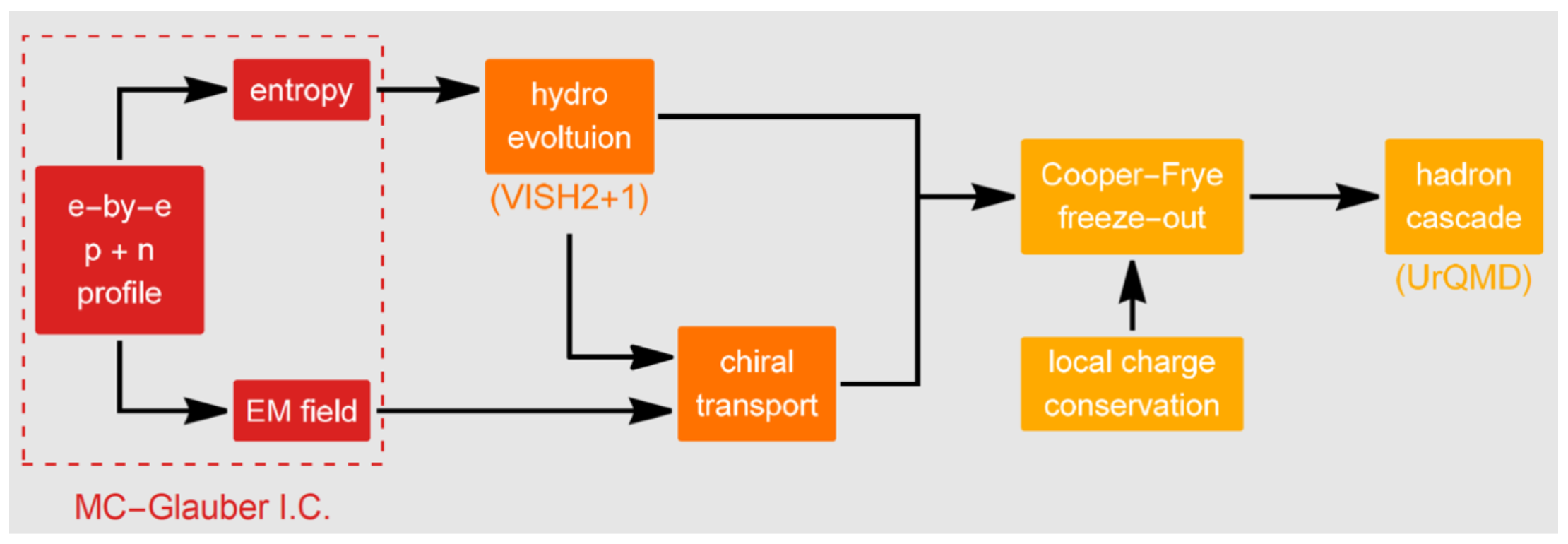 Shuzhe Shi, Hui Zhang, Defu Hou, Jinfeng Liao, Phys. Rev. Lett. 125, 242301 (2020)
Implications of the isobar-run results from EBE-AVFD:
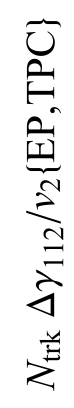 （6.8+/-2.6）%
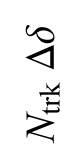 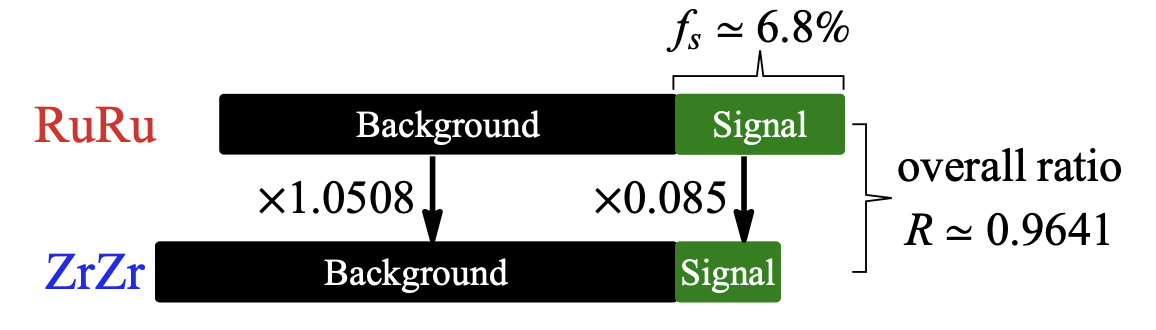 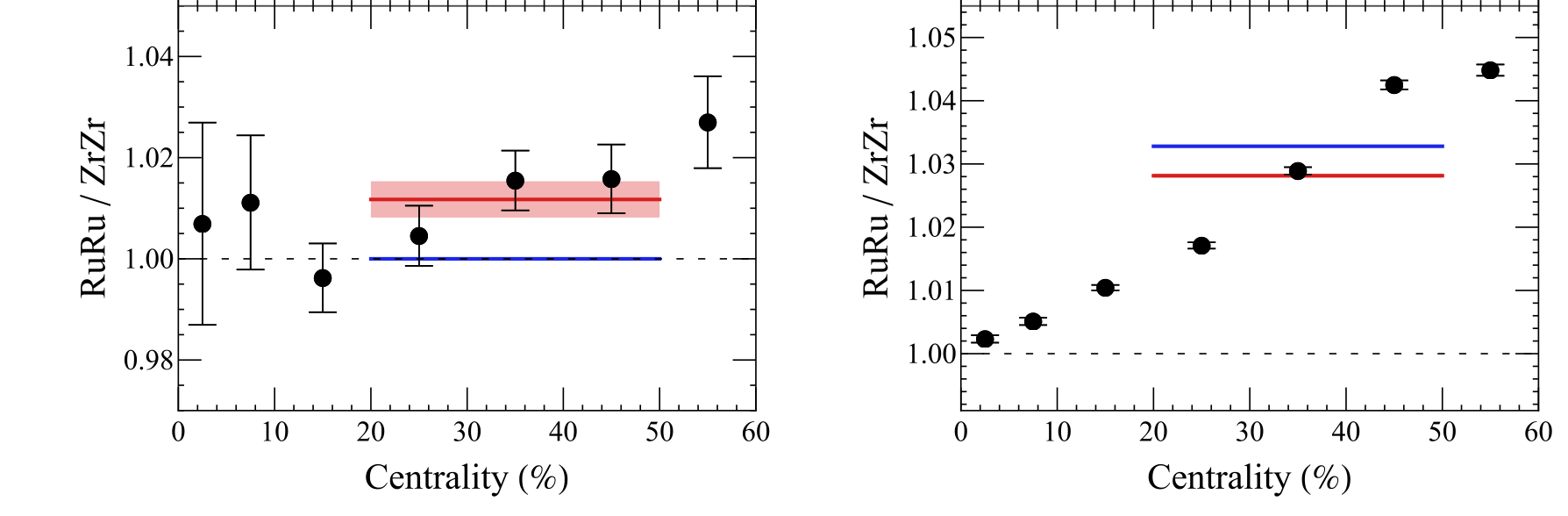 Dmitri E. Kharzeev, Jinfeng Liao, Shuzhe Shi, Phys.Rev.C 106 (2022) 5, L051903
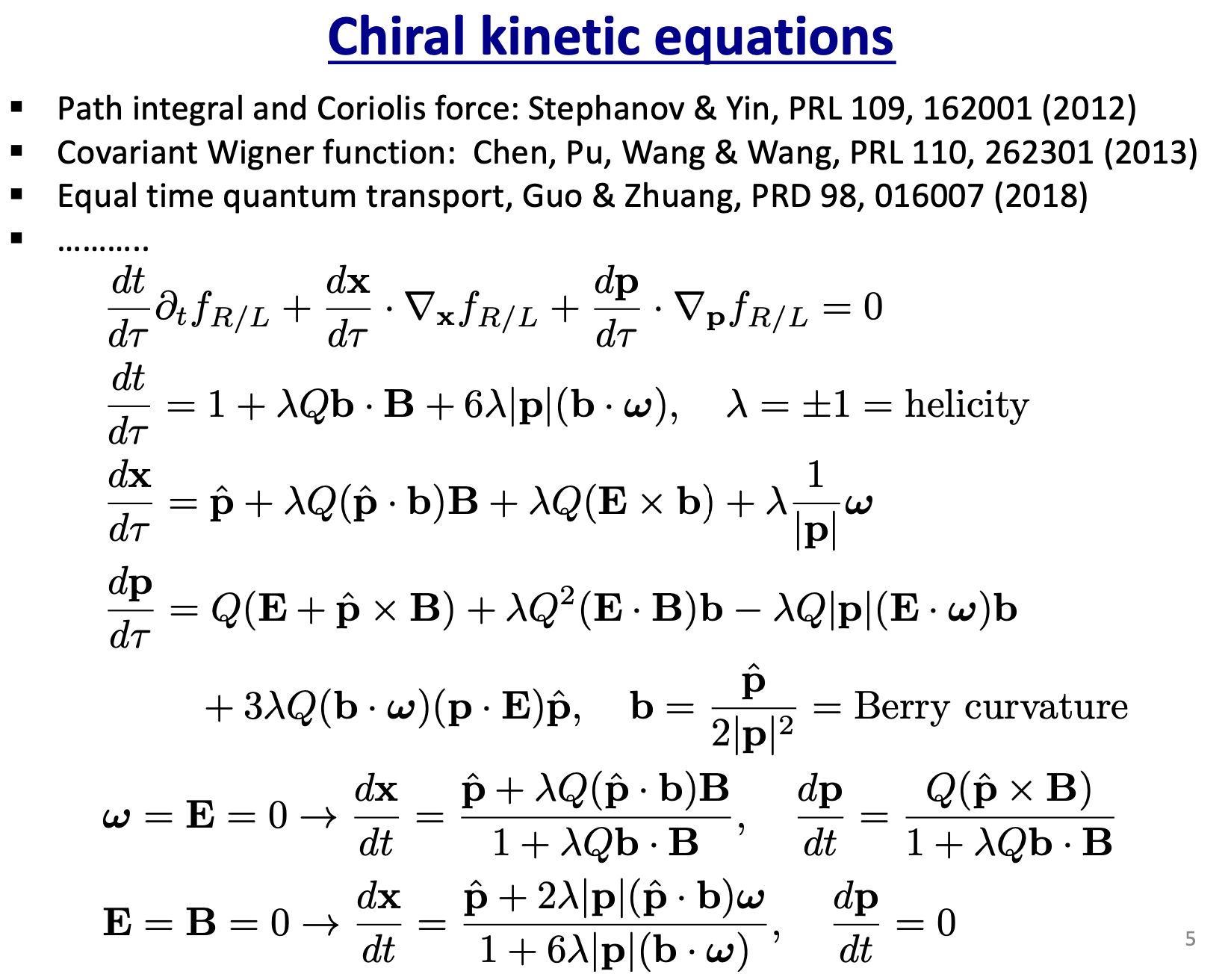 Relativistic QKT, Gao & Liang, PRD 100, 056021 (2019)
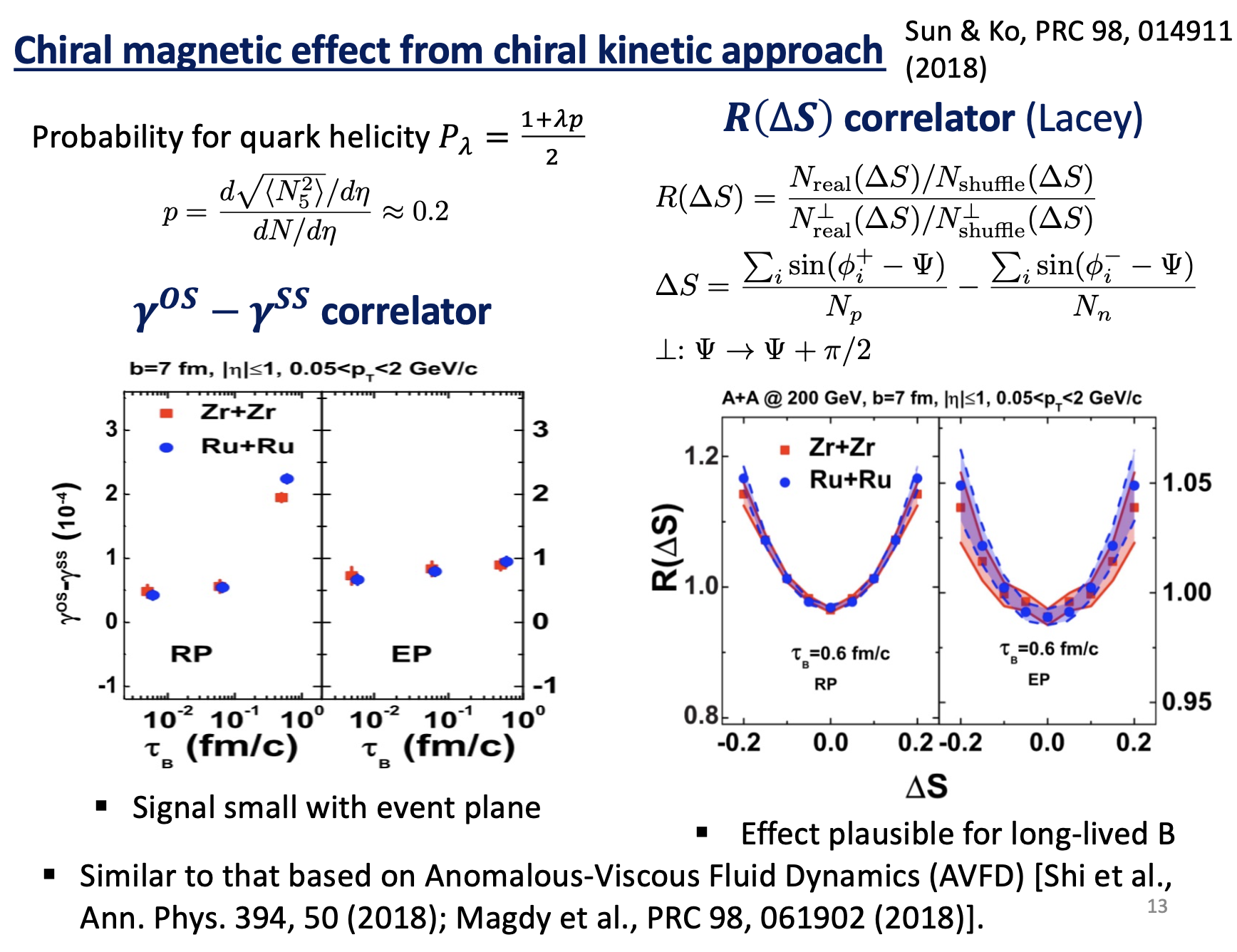 A multi-phase transport (AMPT) model
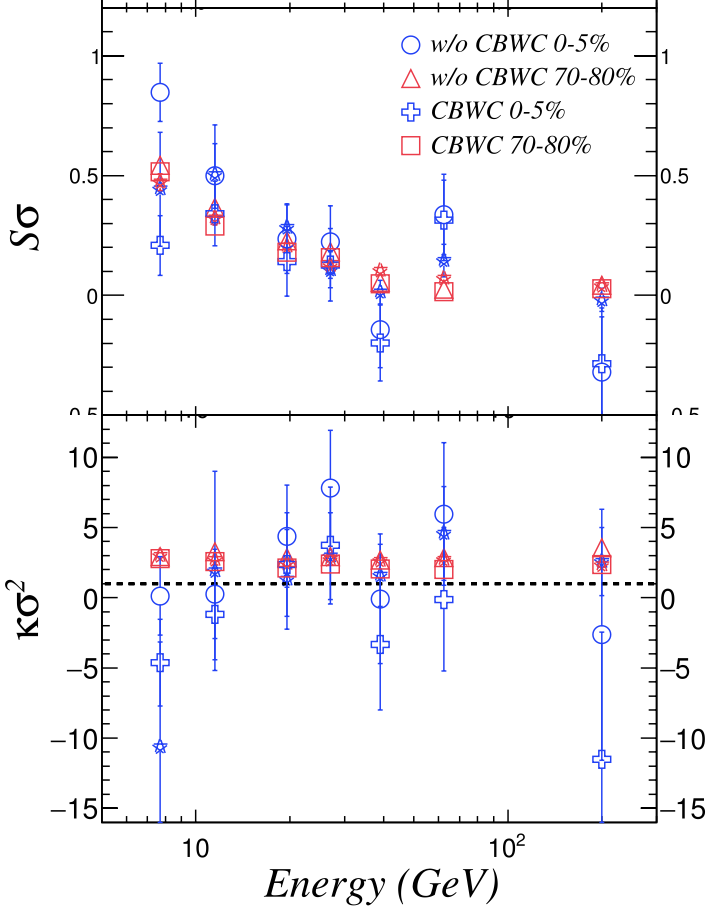 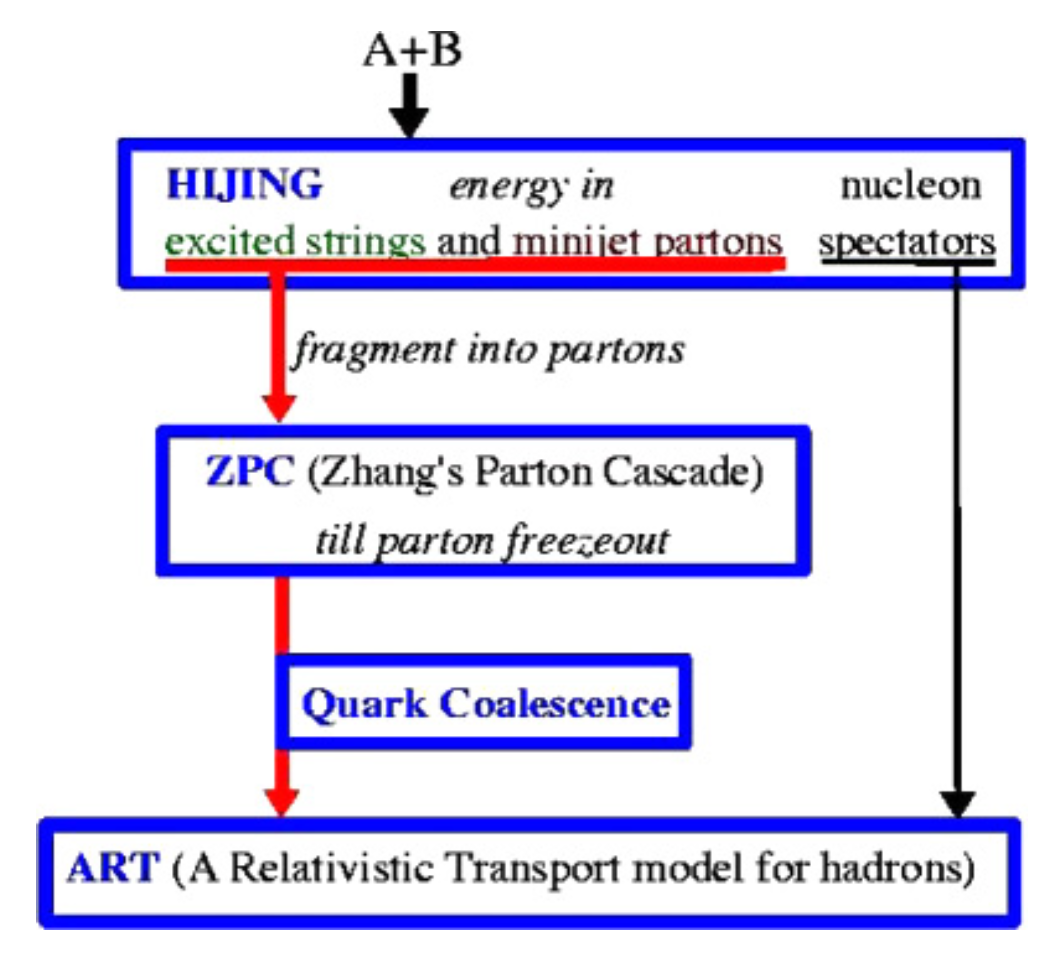 Zi-Wei Lin, Phys.Rev.C 90 (2014), 014904
Zi-Wei Lin, Che Ming Ko, Bao-An Li, Bin Zhang, Subrata Pal, Phys.Rev.C 72, 064901 (2005)
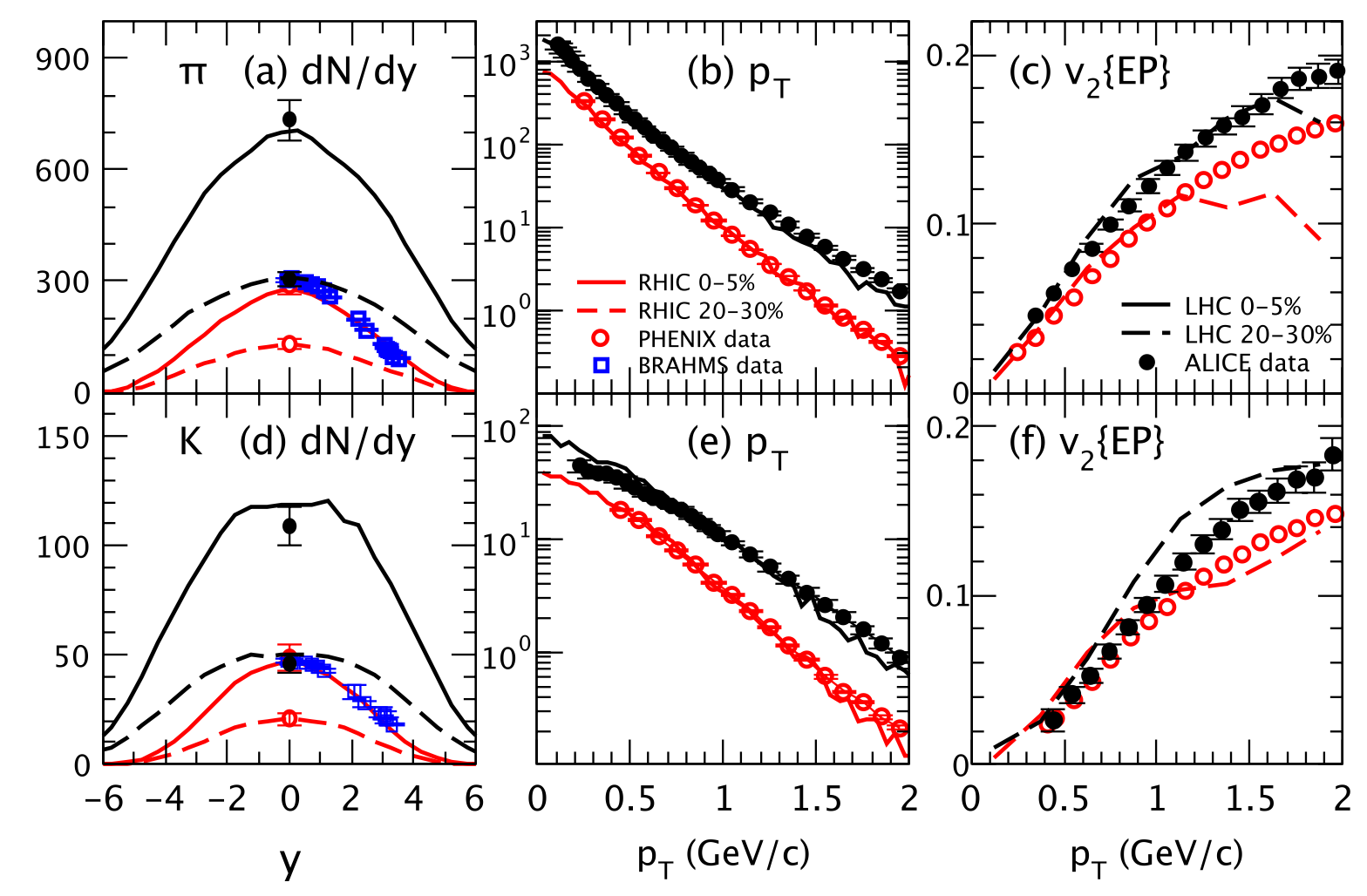 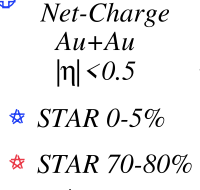 Final hadronic state
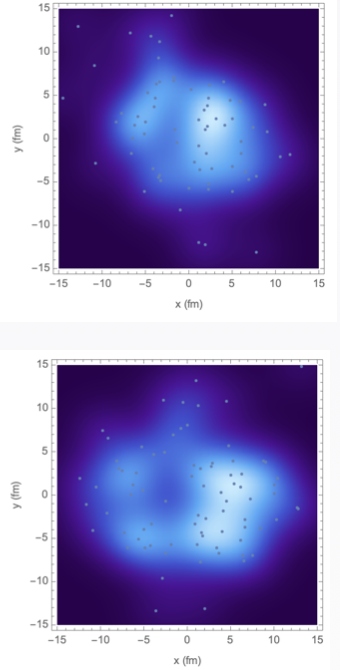 version with charge conservation
The AMPT model can well describe the rapidity and pT distributions and collective flow.
 It can well describe net-charge fluctuations after fixing charge conservation problem.
Zi-Wei Lin  &&
 Guo-Liang Ma
Initial hadronic state
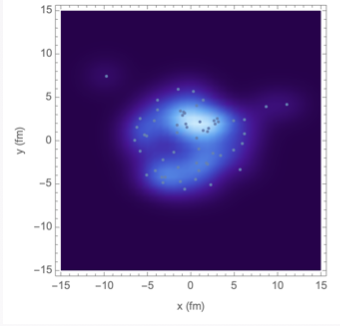 version without charge conservation
Ling Huang, Guo-Liang Ma，Chin.Phys.C 45 (2021) 074110
AMPT model with CME-type charge separation
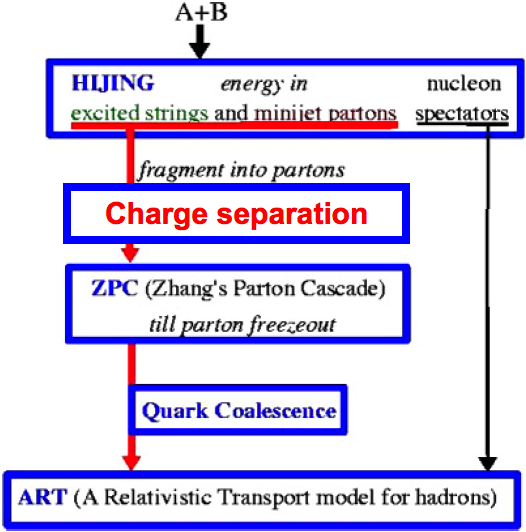 (1) Introduction
Z. W. Lin, C. M. Ko et al. PRC 72, 064901 (2005)
dipole charge separation
dipole
u
u
u
u
CME percentage:
f%=(N+upward-N+downward)/(N+upward+N+downward)
Introduce initial dipole charge separation (CME):
We switch the momentum of f% of the downward moving u quarks with those of the upward moving u-bar quarks, and likewise for d-bar and d quarks. 
Study the FSI effect on charge separation: 
Including parton cascades, hadronization, and resonance decays, assuming that the electromagnetic field vanishes rapidly.
AMPT results on the observable 𝛾
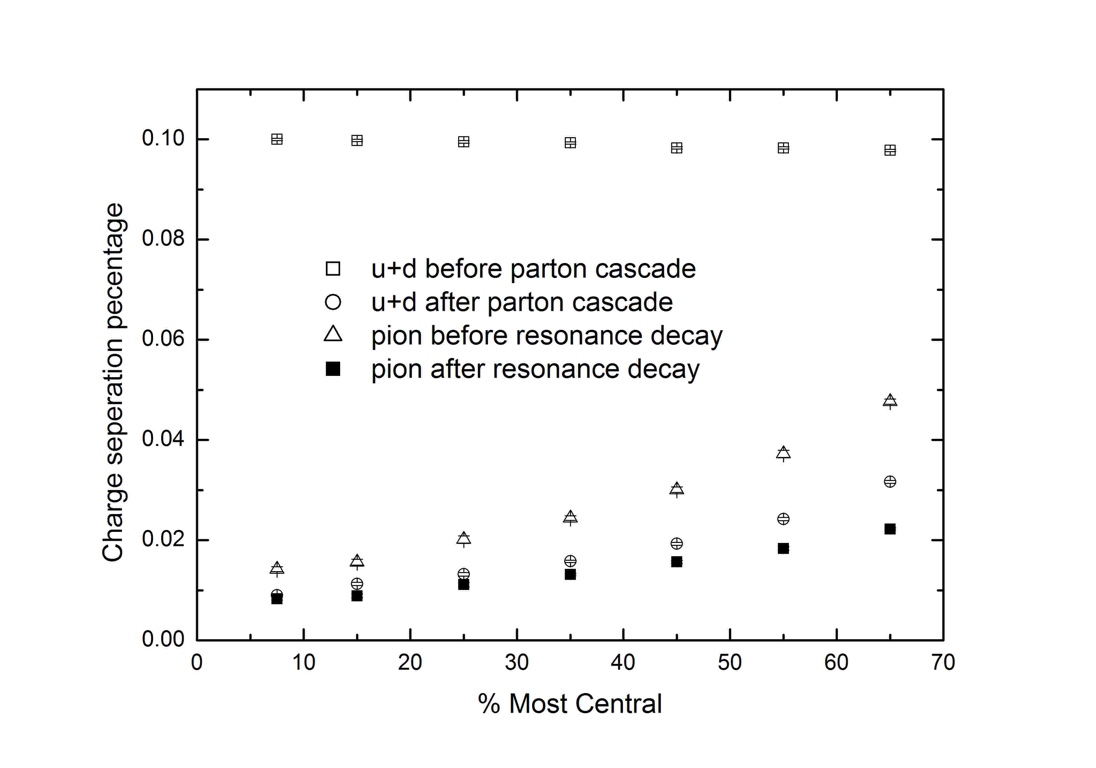 GLM && B. Zhang, Phys. Lett. B 700 (2011) 39
◻︎u+d in initial state
△pion after hadronization
○u+d after parton cascade
◼︎pion after resonance decay
𝛾 = background + CME signal
An initial charge separation ~10% is needed to describe Au+Au data
Nonlinear sensitivity: 𝛾 can not respond to a CME strength of f<=5%
FSI effect : Only a small faction of CME can survive
Parton cascade effect on the CME signal
Au+Au 200 GeV (b=8fm), AMPT+CME(10%)
0 mb
3 mb
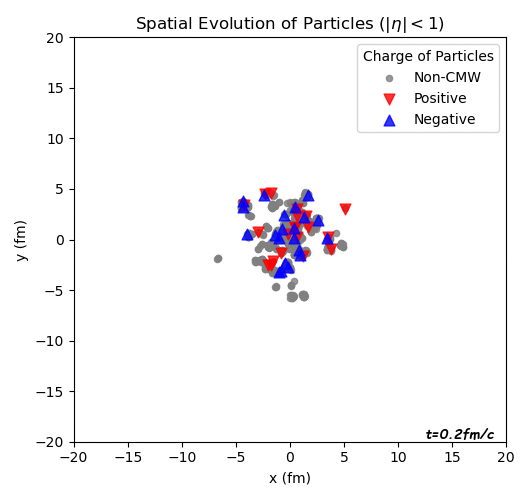 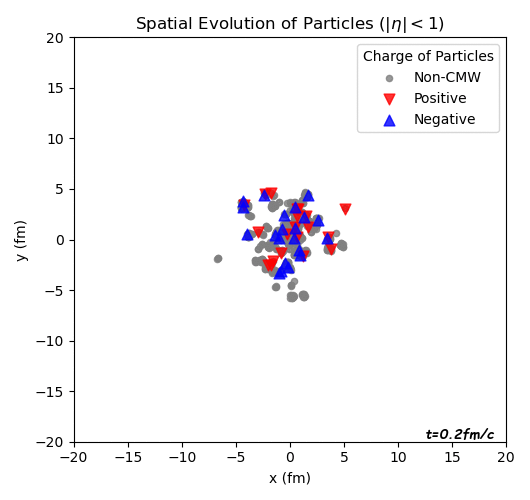 Non-CME
Non-CME
Negative (CME)
Negative (CME)
(CME)
Positive (CME)
Positive (CME)
J
Simulating isobar collisions using AMPT
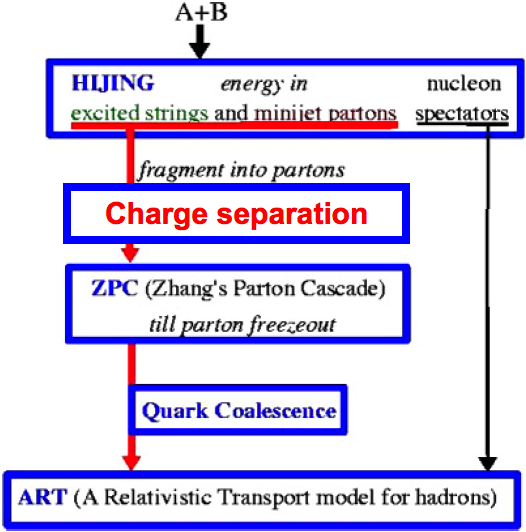 (1) Introduction
Initialization of isobar
dipole charge separation
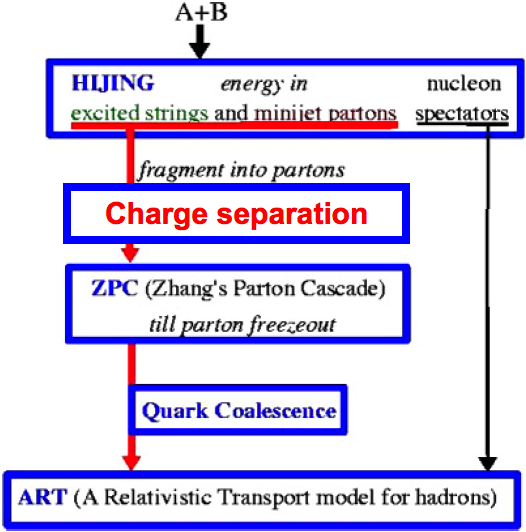 Initialization of isobar nuclei with geometry
dipole charge separation
Woods-Saxon form of spatial distribution of nucleons:
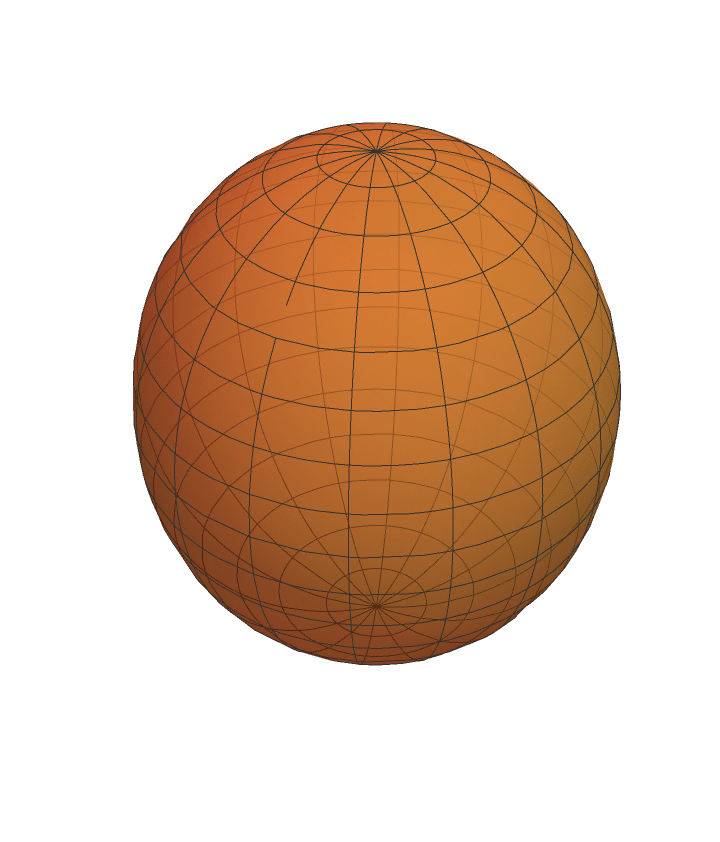 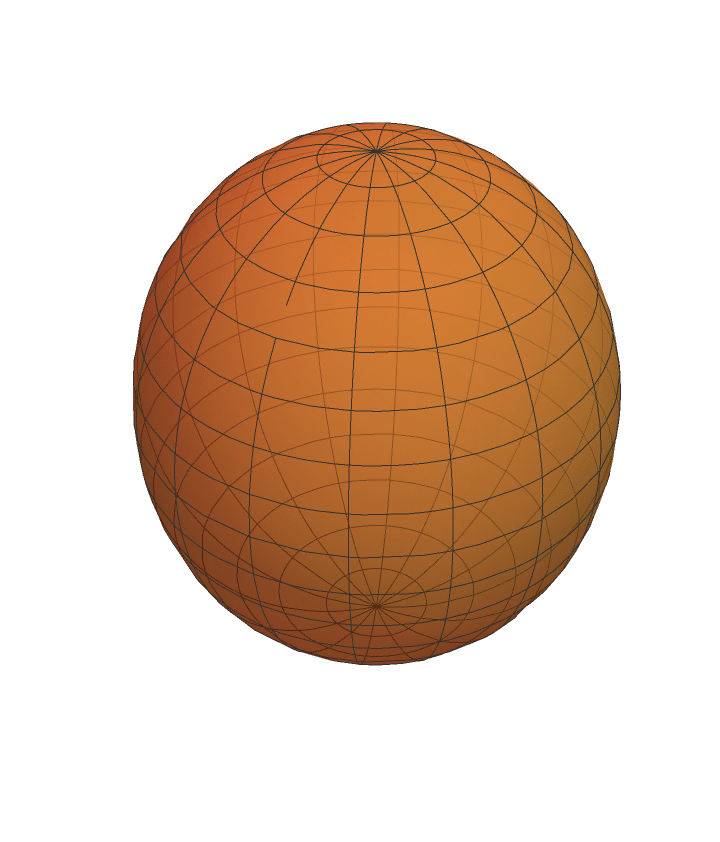 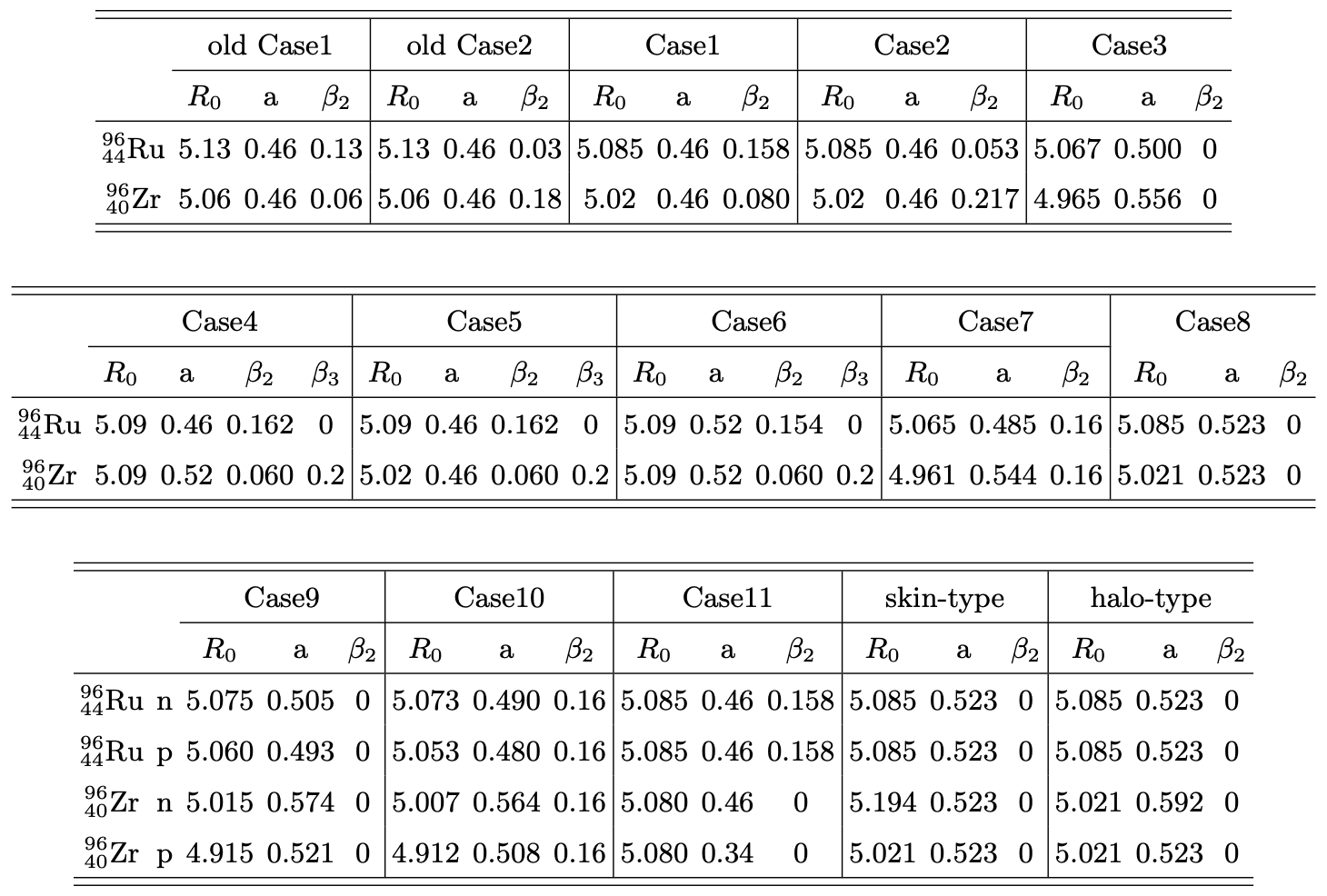 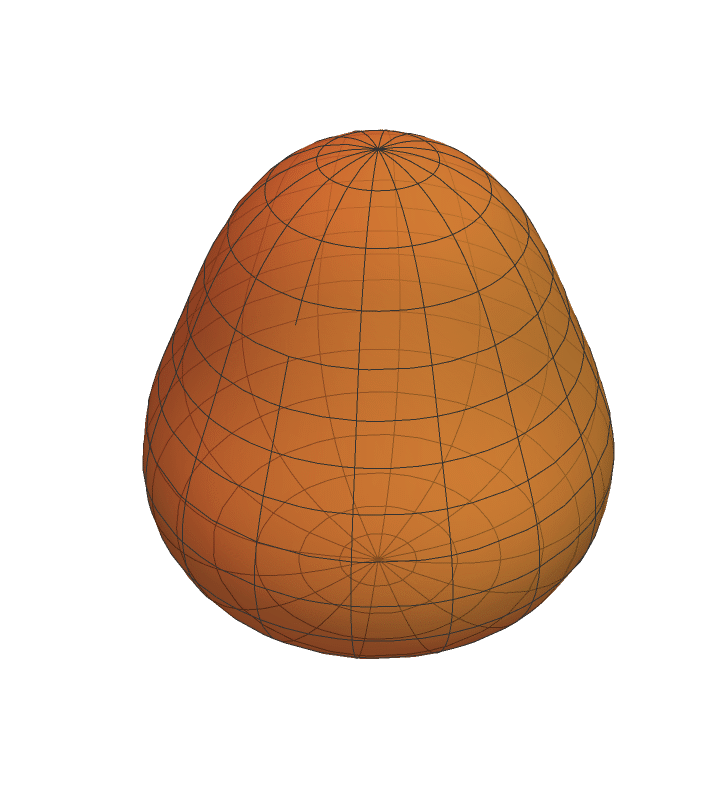 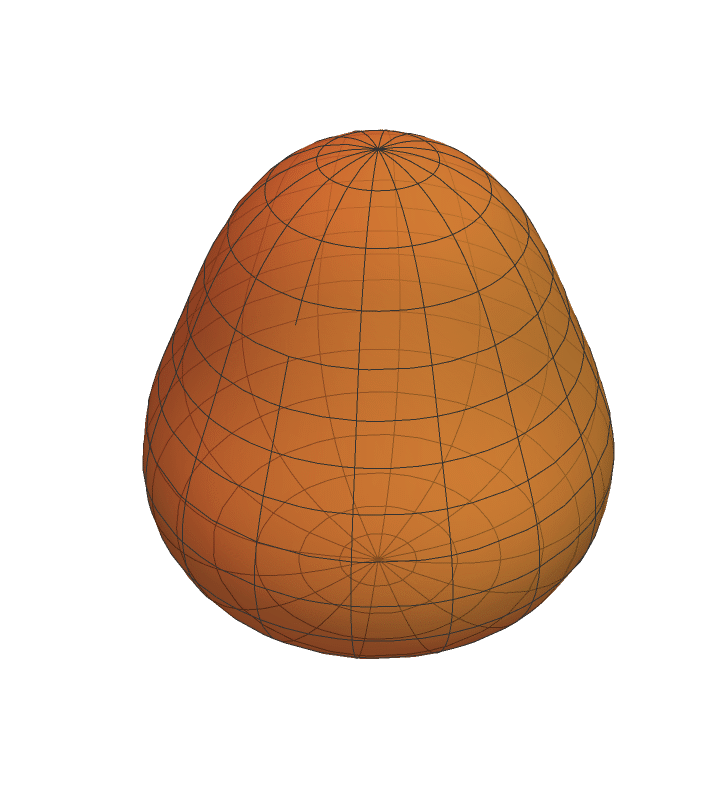 Which is better or worse?
Three ratios are our judging criteria：
Mult. dist. ratio 
 <Nch> ratio vs centrality 
 v2 ratio vs centrality
1 M events for each case are used to test if it can pass the criterion test.
Champion player：Halo-type
Ru
Ru
Zr
Zr
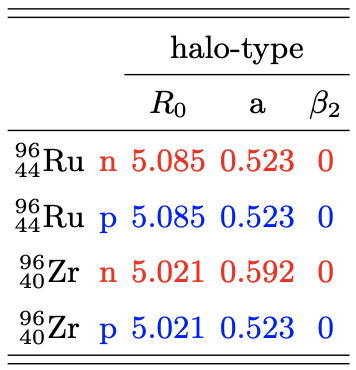 Solid: Ru+Ru, Dash: Zr+Zr
Red: neutron, Blue: proton
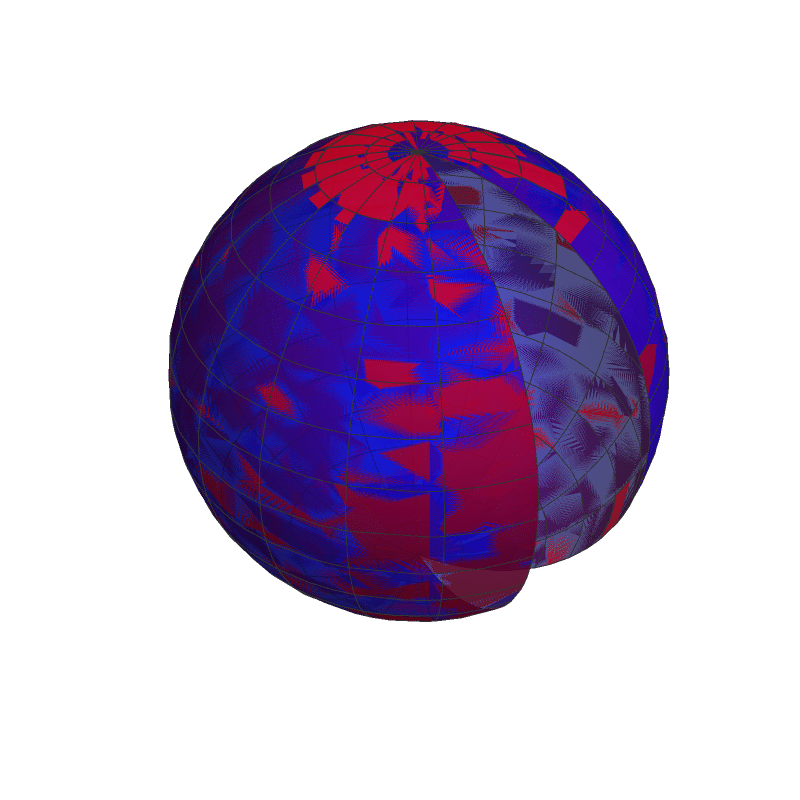 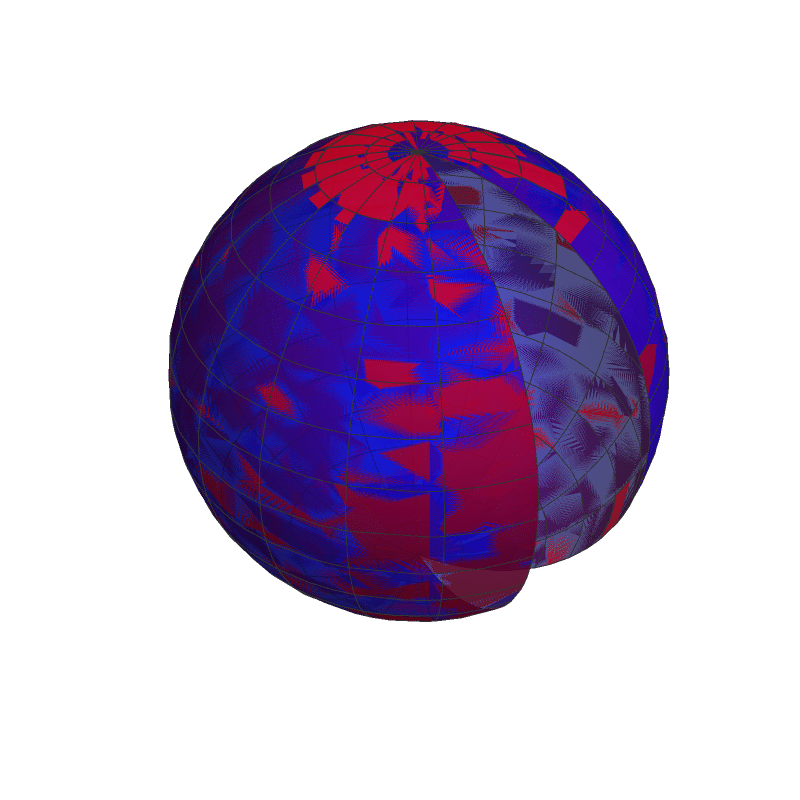 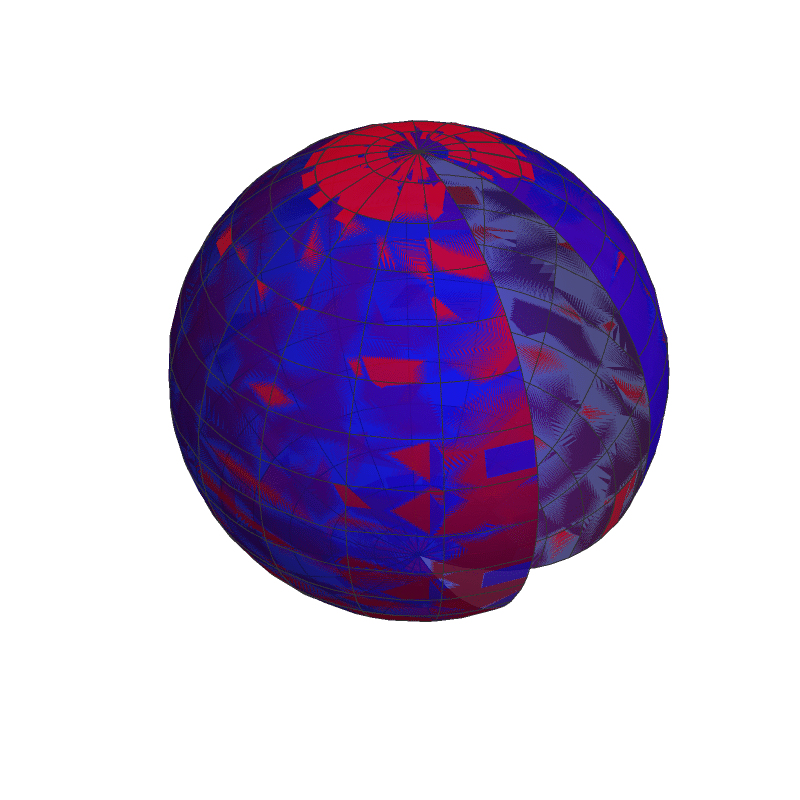 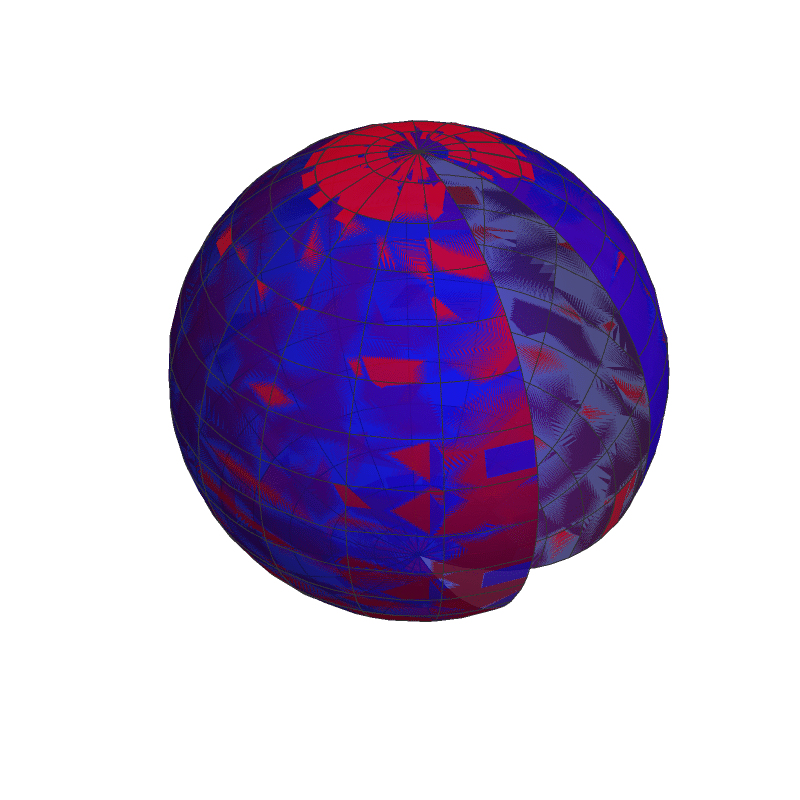 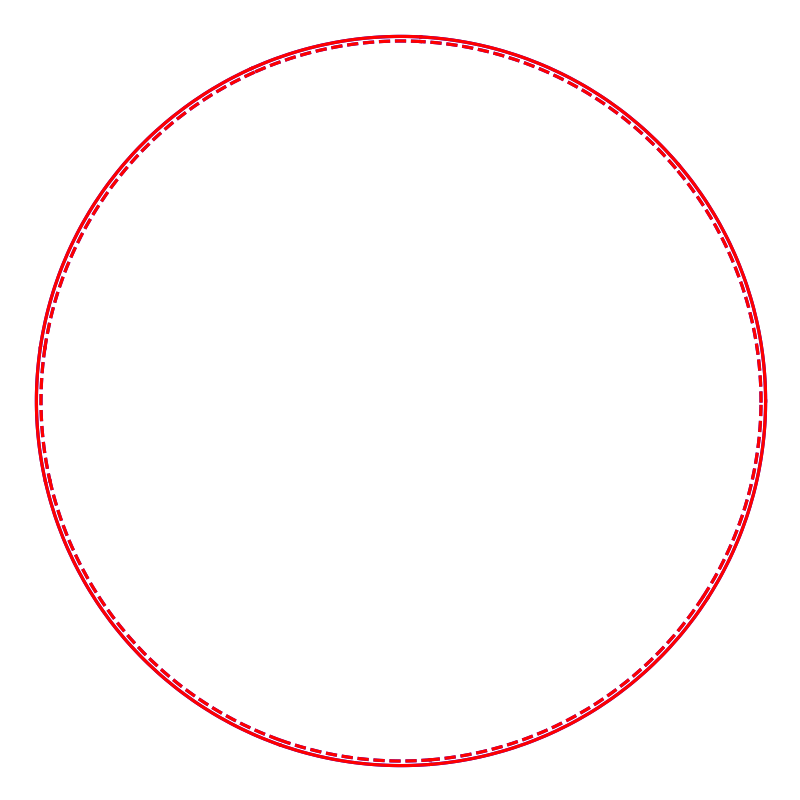 +
+
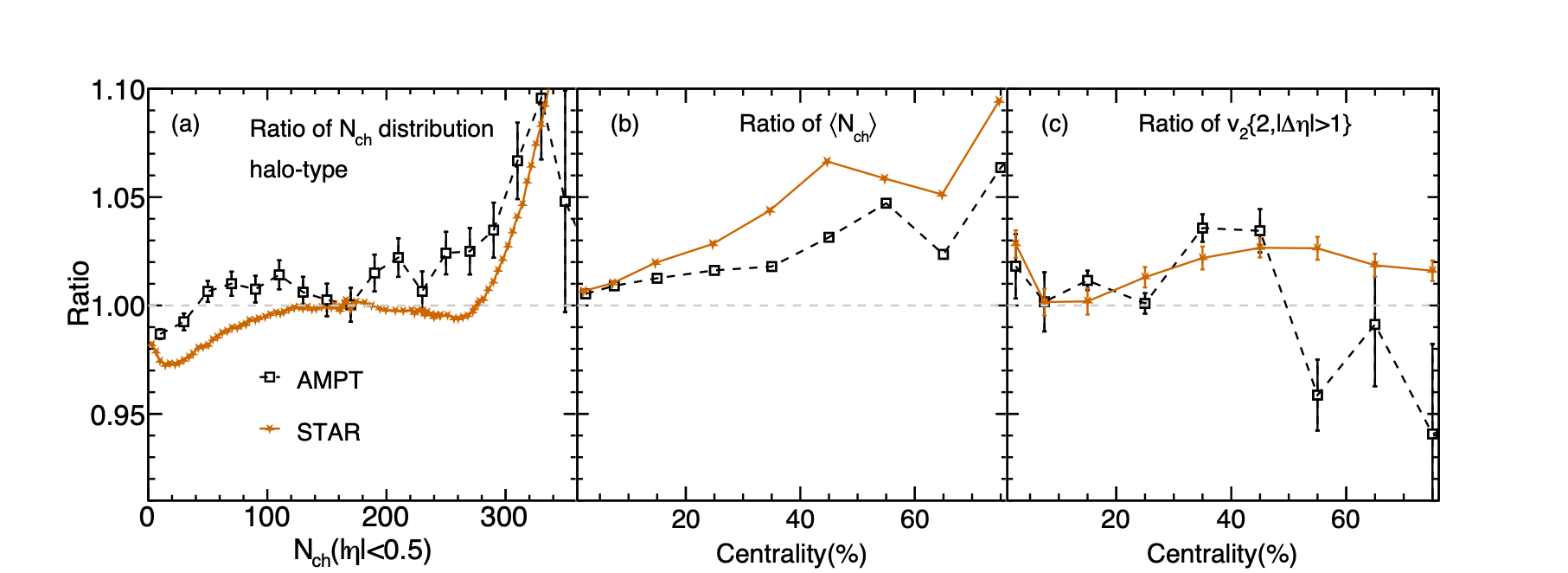 H. j. Xu, H. Li, X. Wang, C. Shen and F. Wang, Phys. Lett. B 819, 136453 (2021)
Ru+Ru/Zr+Zr
𝝌2 index：
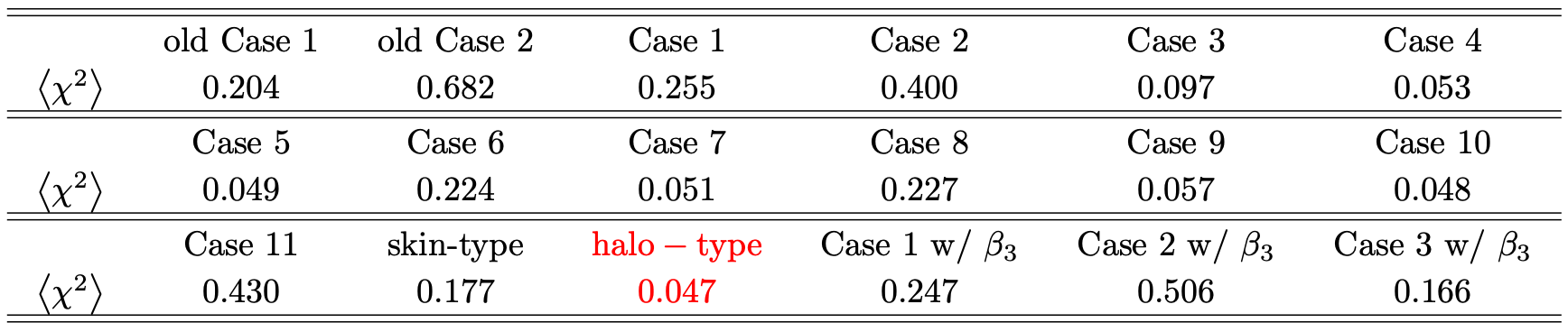 Simulating CME in isobar collisions using AMPT
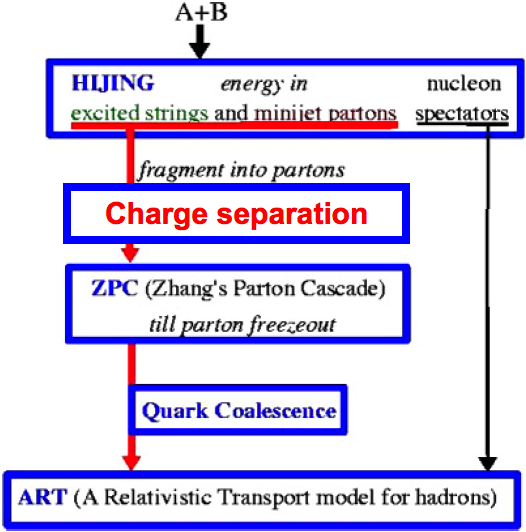 (1) Introduction
Initialization of halo-type isobar
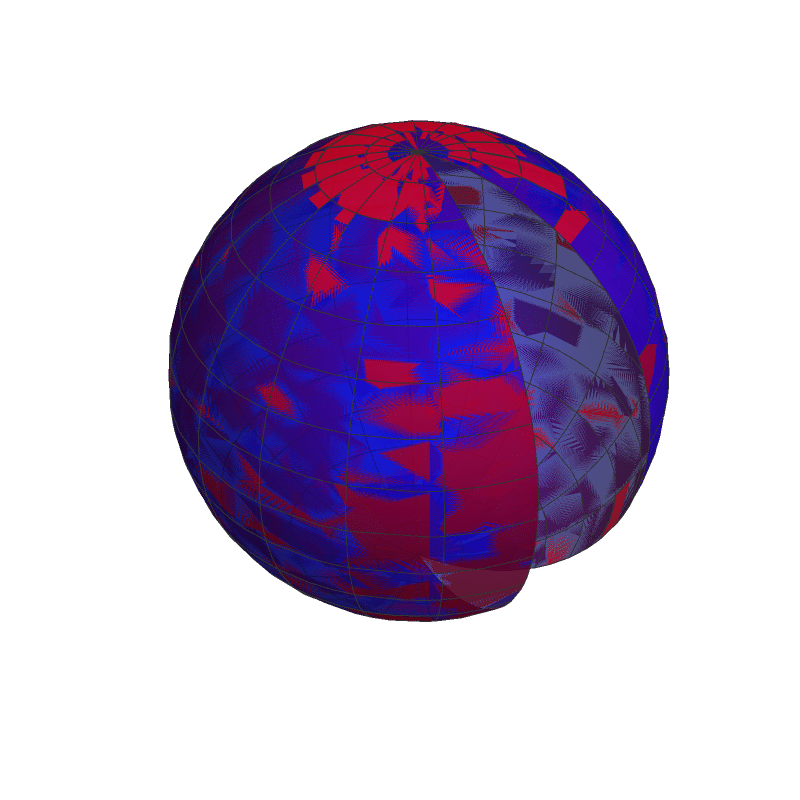 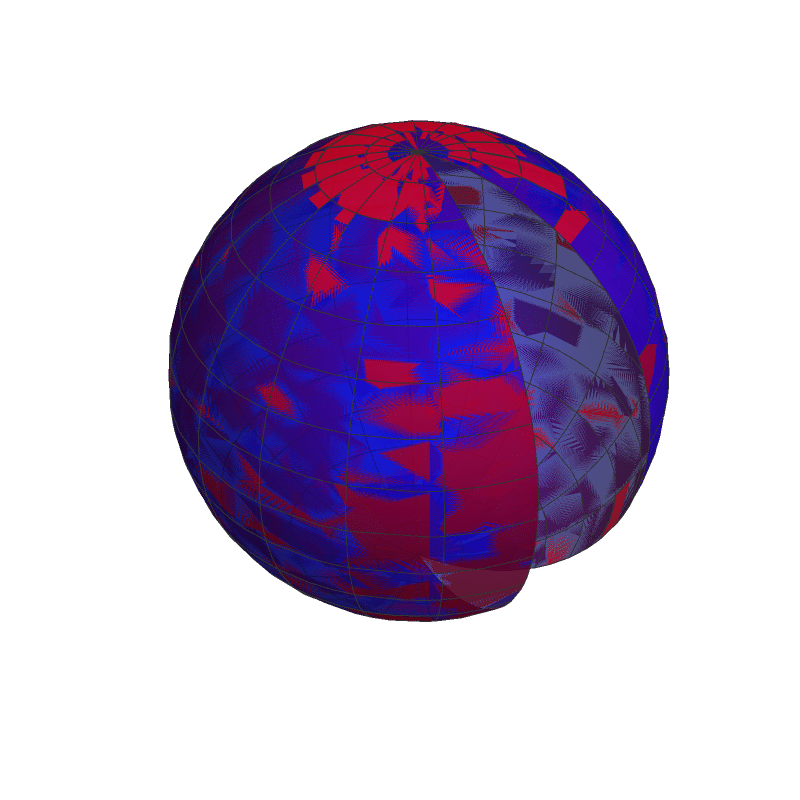 dipole charge separation
+
CME
f=(N+upward-N+downward)/(N+upward+N+downward)
f(Ru+Ru)/f(Zr+Zr)~(44/40)2
CME current || B field
CME observable: Δ𝛾/v2 ratio
Xin-Li Zhao and GLM, Phys. Rev. C 106, 034909 (2022)
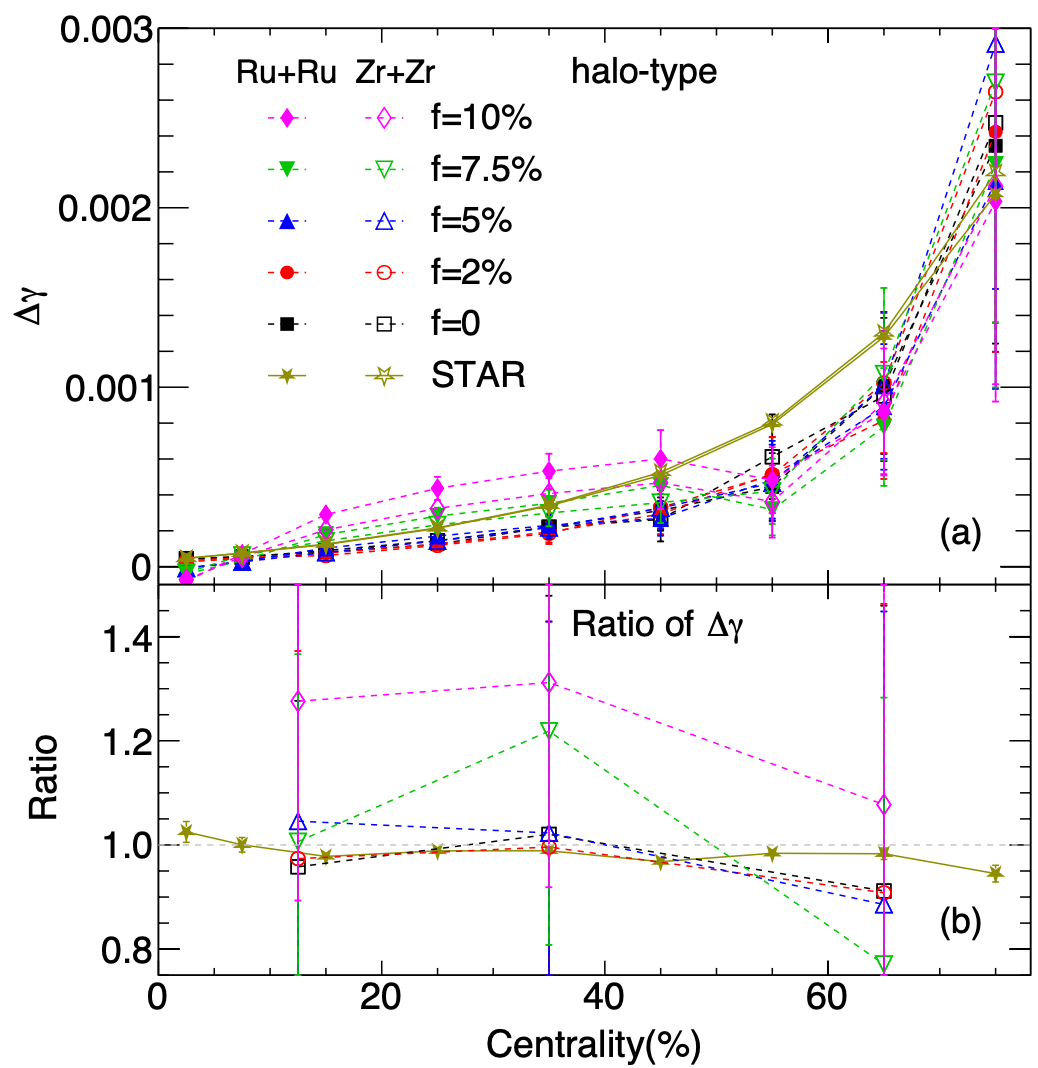 is close to the experimental result.
 and look consistent with .
 Consistent with the latest results from AVFD.
Ru+Ru/Zr+Zr
（6.8+/-2.6）%
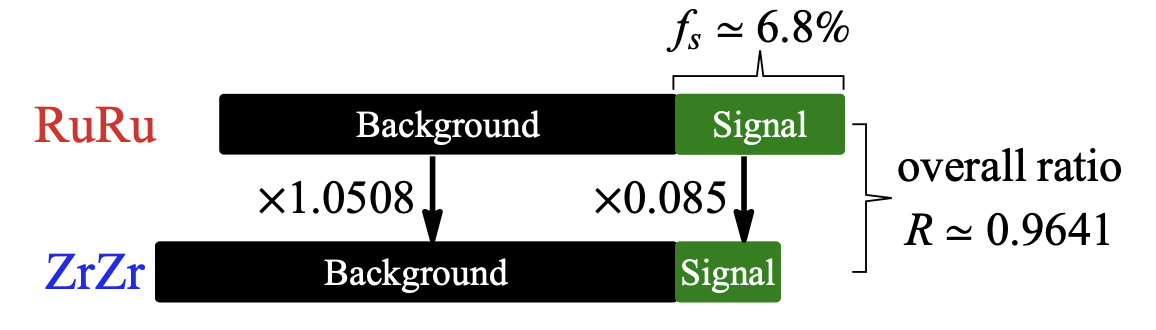 Dmitri E. Kharzeev, Jinfeng Liao, Shuzhe Shi, Phys.Rev.C 106 (2022) 5, L051903
0-20%
20-50%
50-80%
FSI effects in isobar collisions
Xin-Li Zhao and GLM, Phys. Rev. C 106, 034909 (2022)
FSI greatly reduce the CME signal.
The isobar difference in the CME signal is preserved up to the final state.
However, the signal is too small to be observed due to nonlinear sensitivity.
Is there a good way to extract the CME signal?
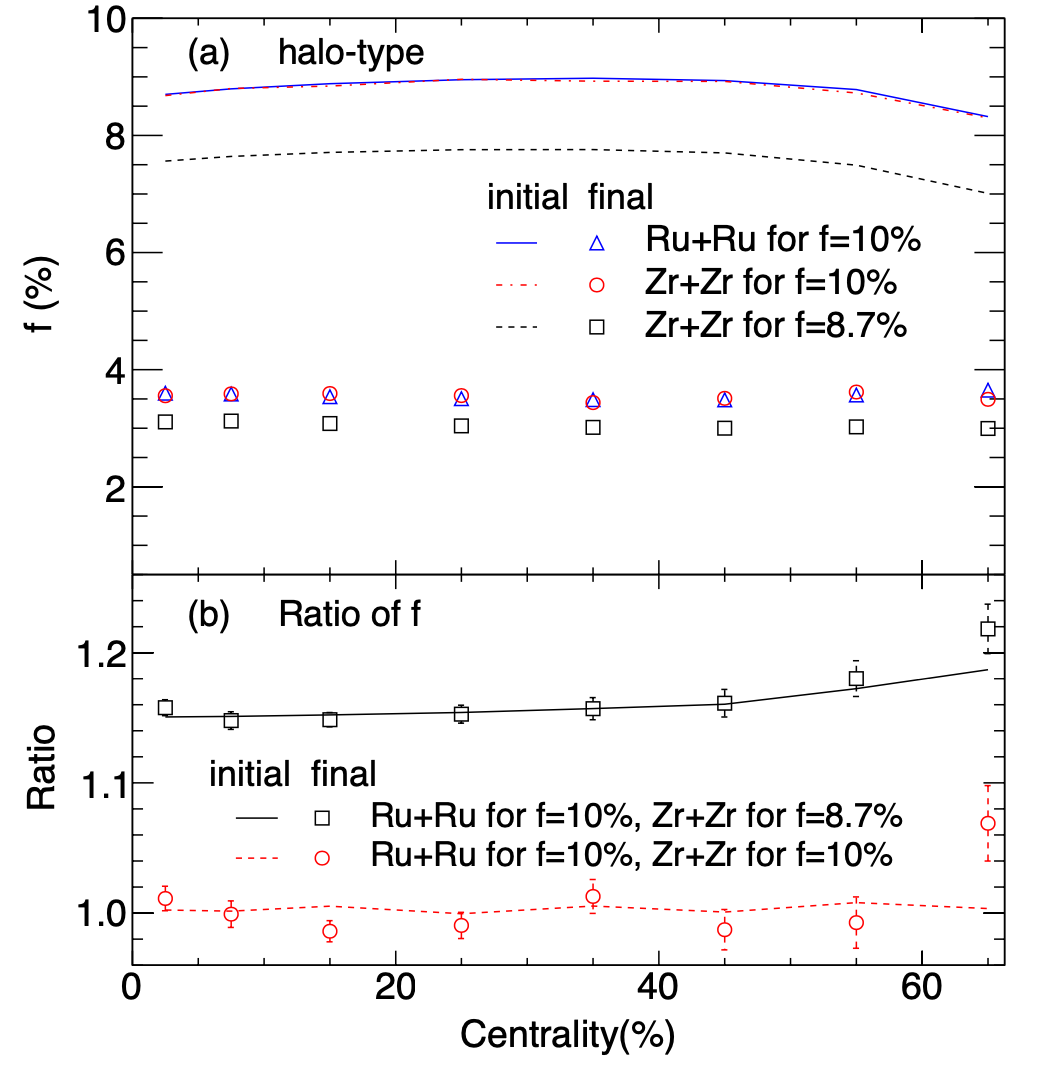 Ru+Ru/Zr+Zr
July 18, Afternoon Session-I 
Xinli Zhao (15:20-15:35 )
Filtering CME and BG by the two-plane method
Haojie Xu, Fuqiang Wang, et al., CPC 42 (2018) 084103
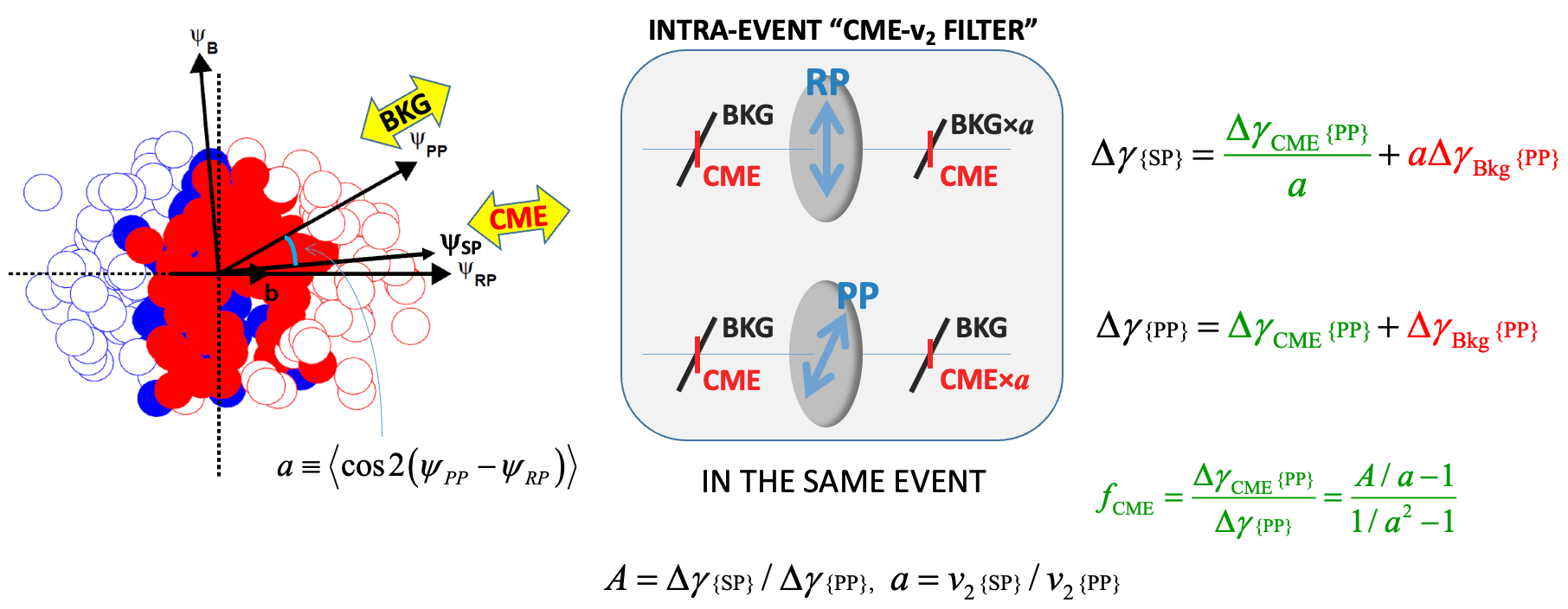 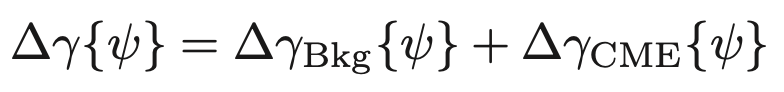 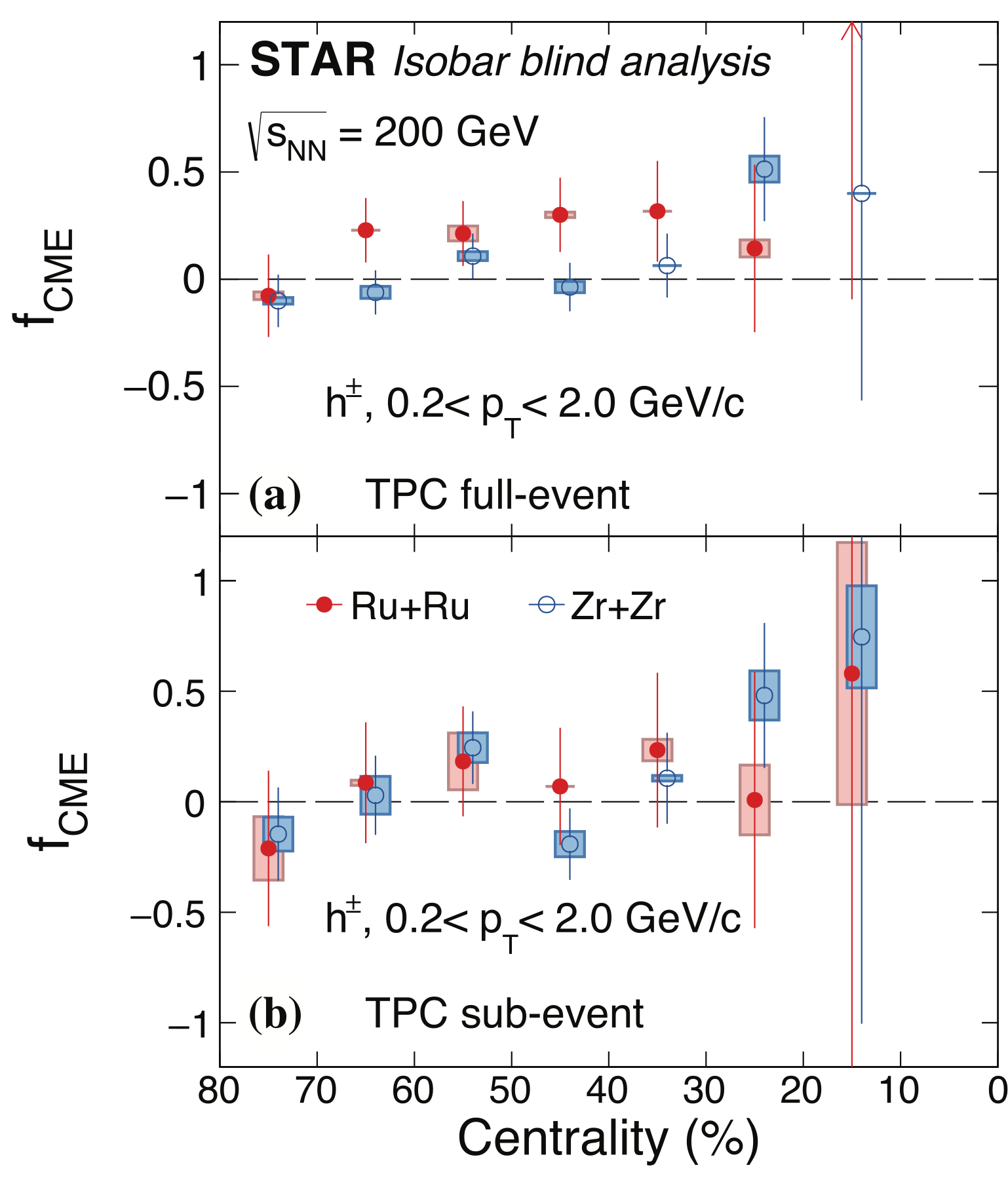 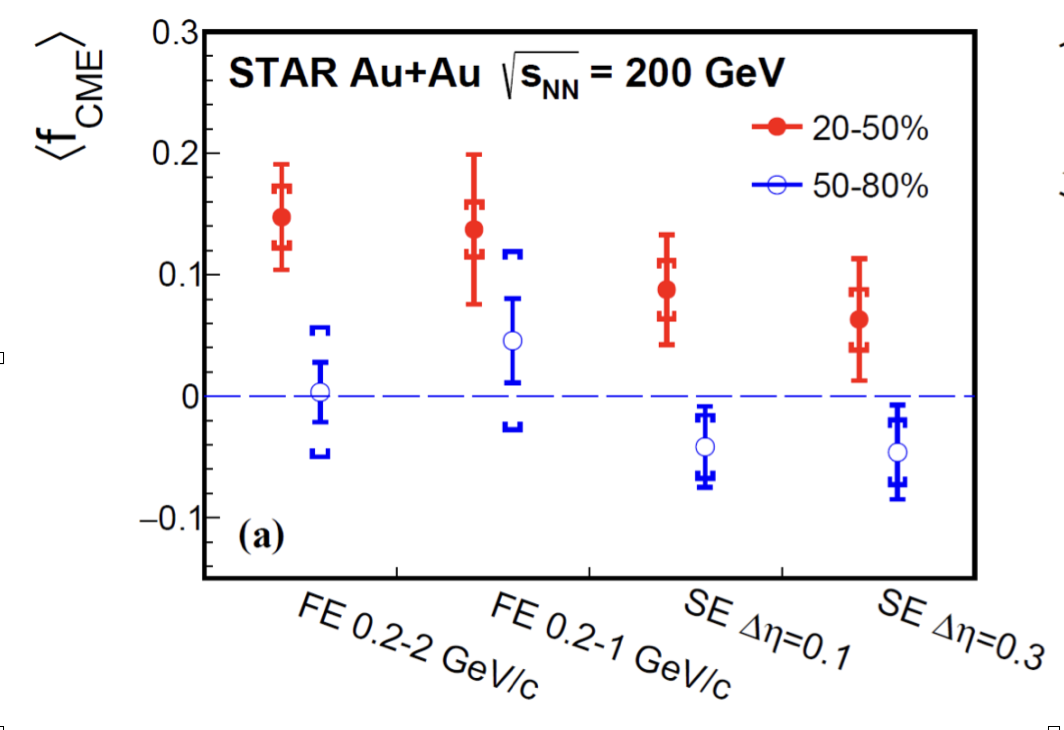 Isobar data: CME signal is consistent with zero in isobar collisions.
Au+Au data:a limited CME signal but with less significance
Are the transmittances for CME and BG same?
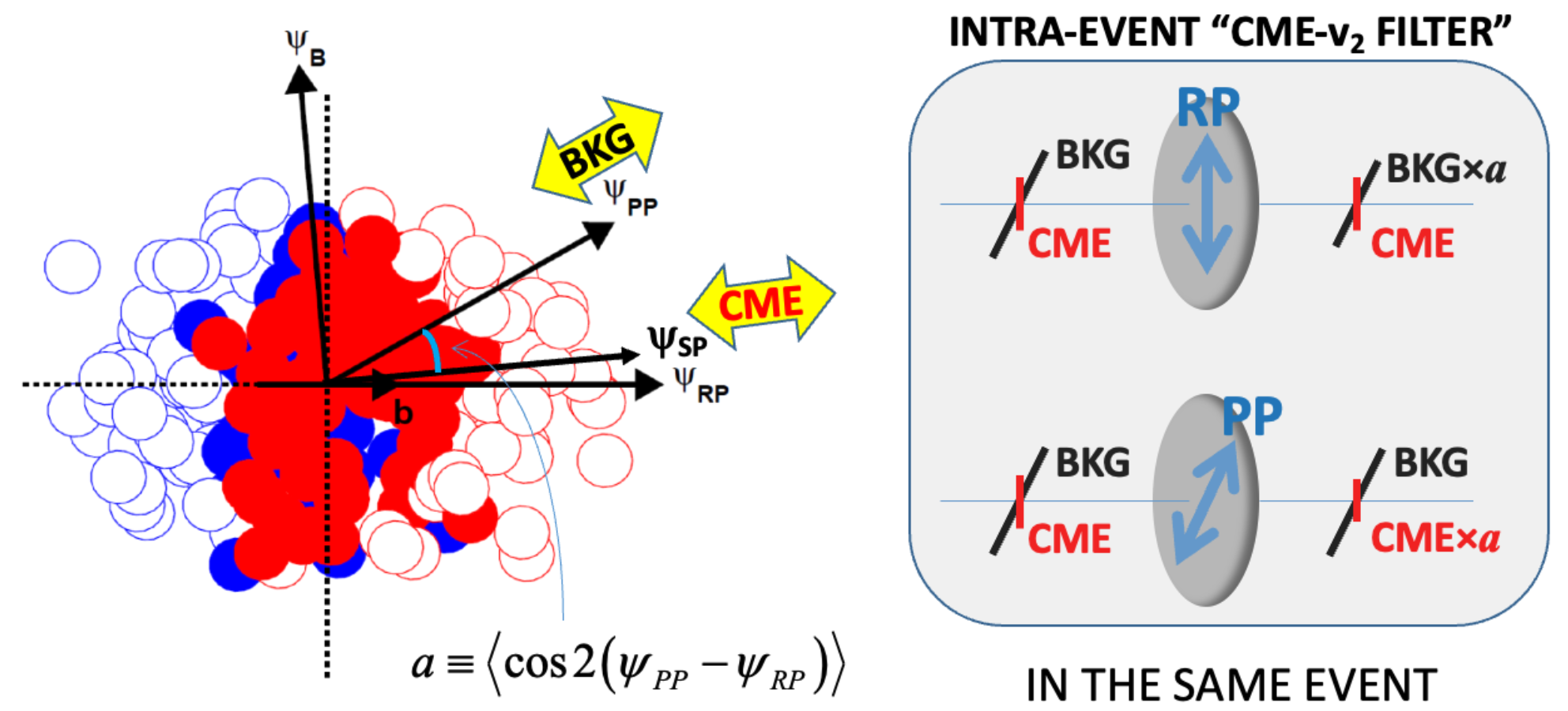 a: BKG transmittance
b: CME transmittance
a≟b
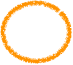 CME x b
b=a
b ≠ a
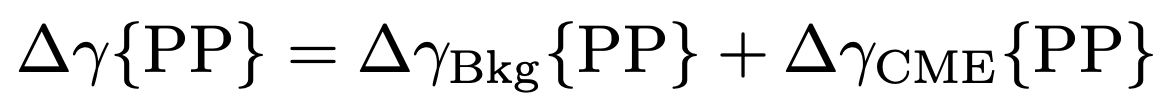 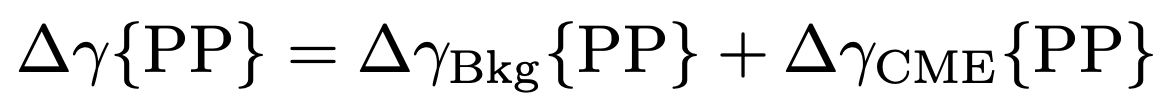 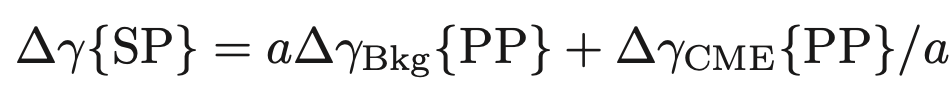 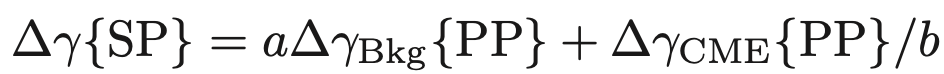 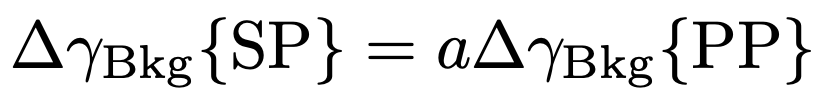 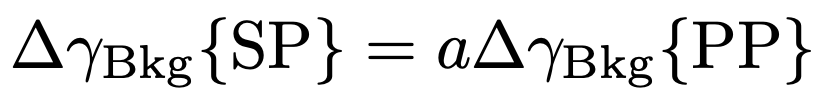 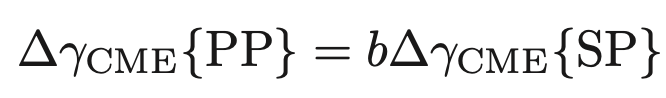 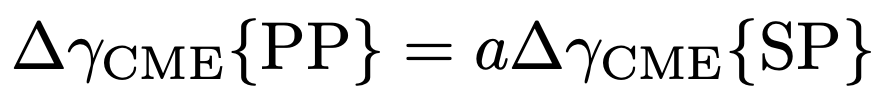 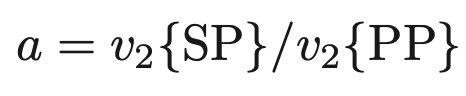 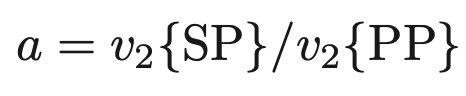 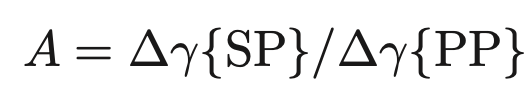 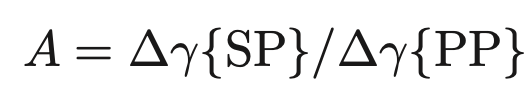 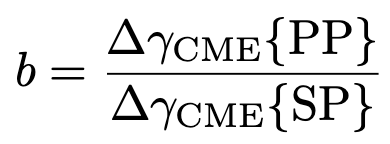 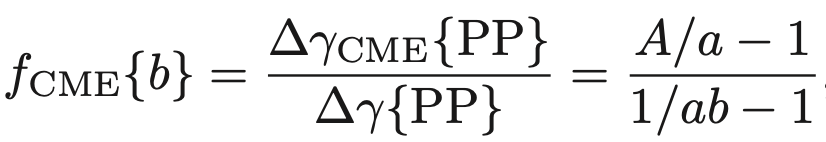 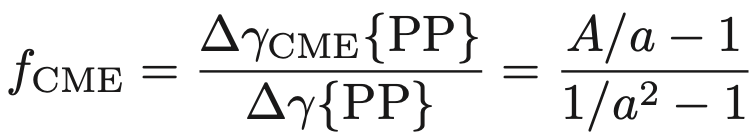 In AMPT model :
The transmittance for CME b is not experimentally measurable, but can be calculated using a theoretical model.
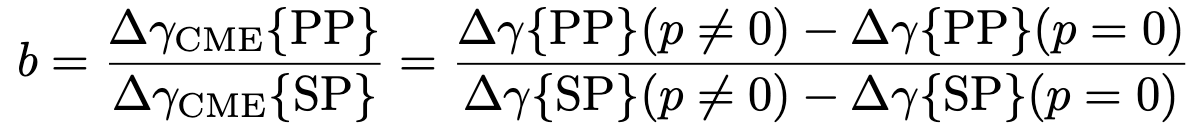 Comparing two transmittances
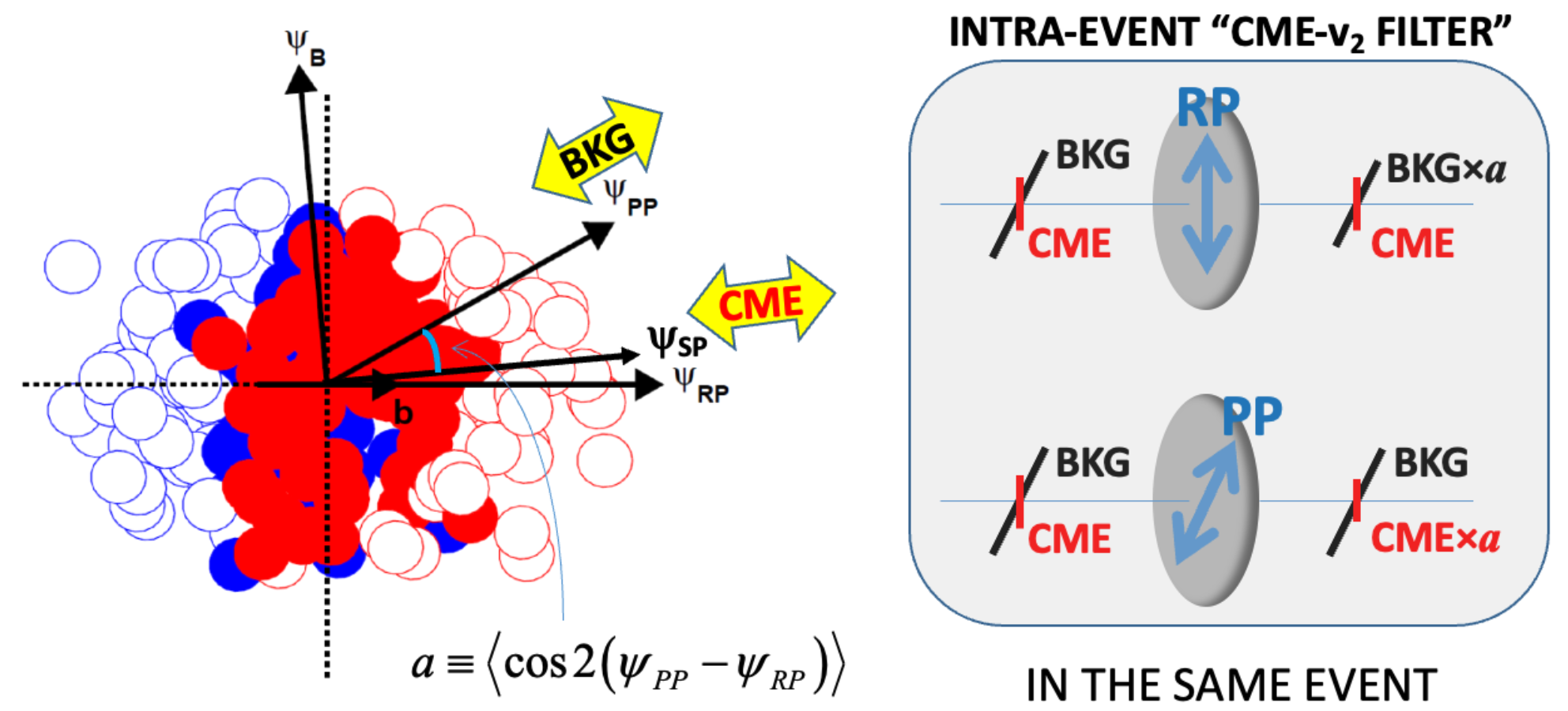 Bang-Xiang Chen, Xin-Li Zhao and GLM, arXiv:2301.12076
a: BKG transmittance
b: CME transmittance
a≟b
CME x b
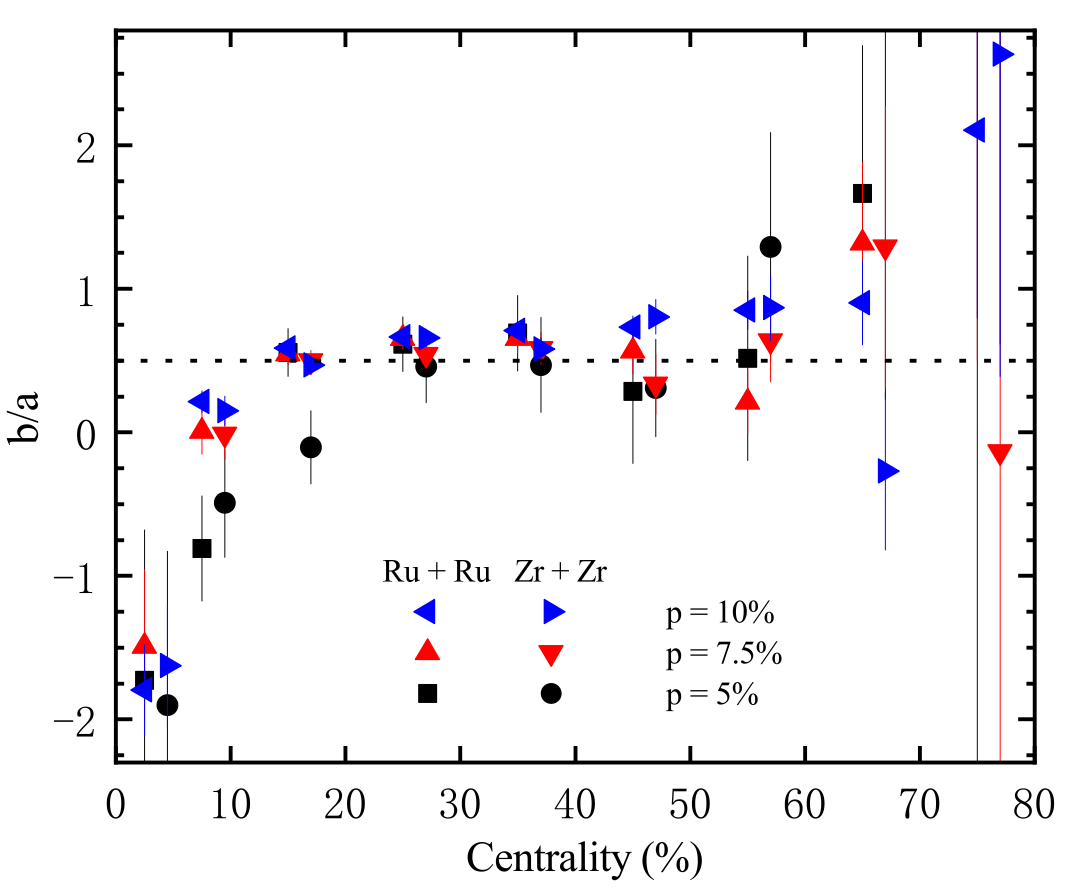 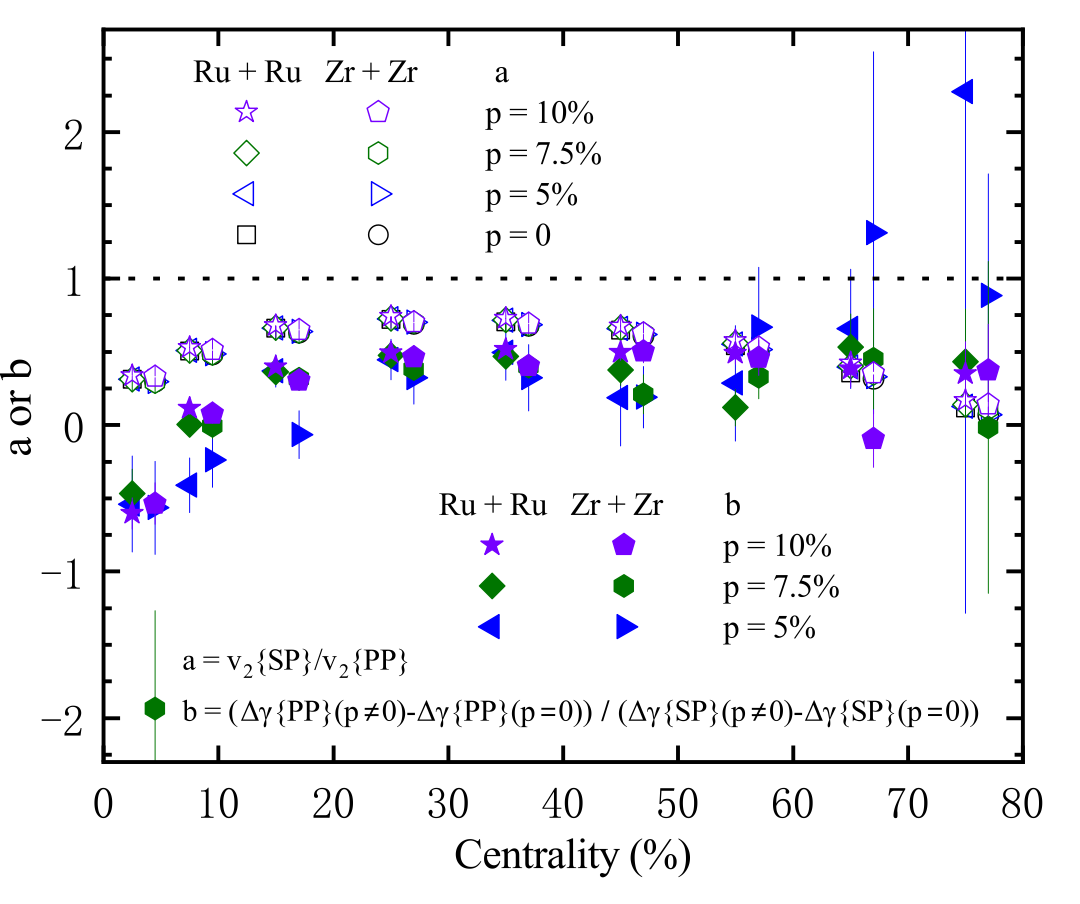 b is smaller than a, about 1/2 of a in isobar collisions(20-50%).
What is the impact of b on fCME
Bang-Xiang Chen, Xin-Li Zhao and GLM, arXiv:2301.12076
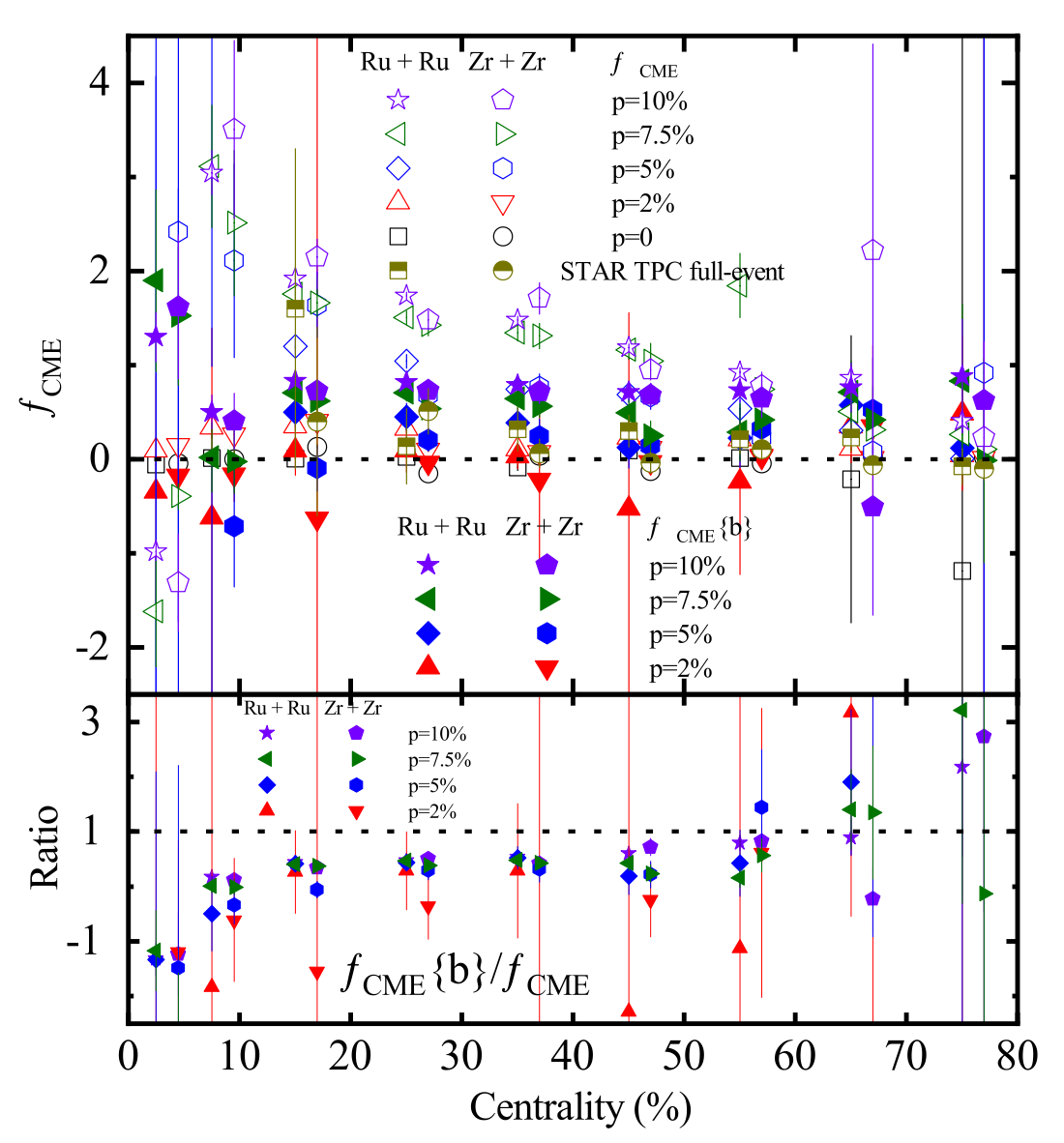 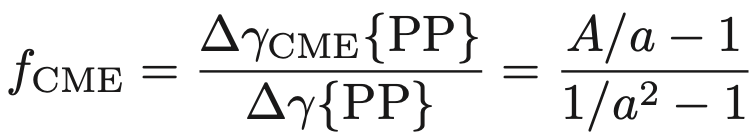 open symbols
(1)
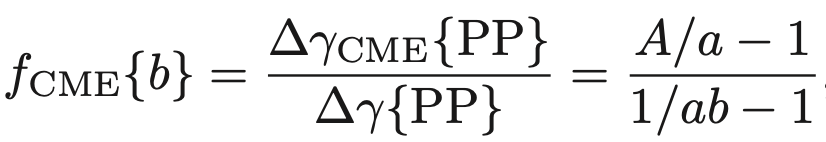 solid symbols
(2)
After including b, fCME will be decreased. 
Which one is closer to the real one?
Which fCME is more real
Bang-Xiang Chen, Xin-Li Zhao and GLM, arXiv:2301.12076
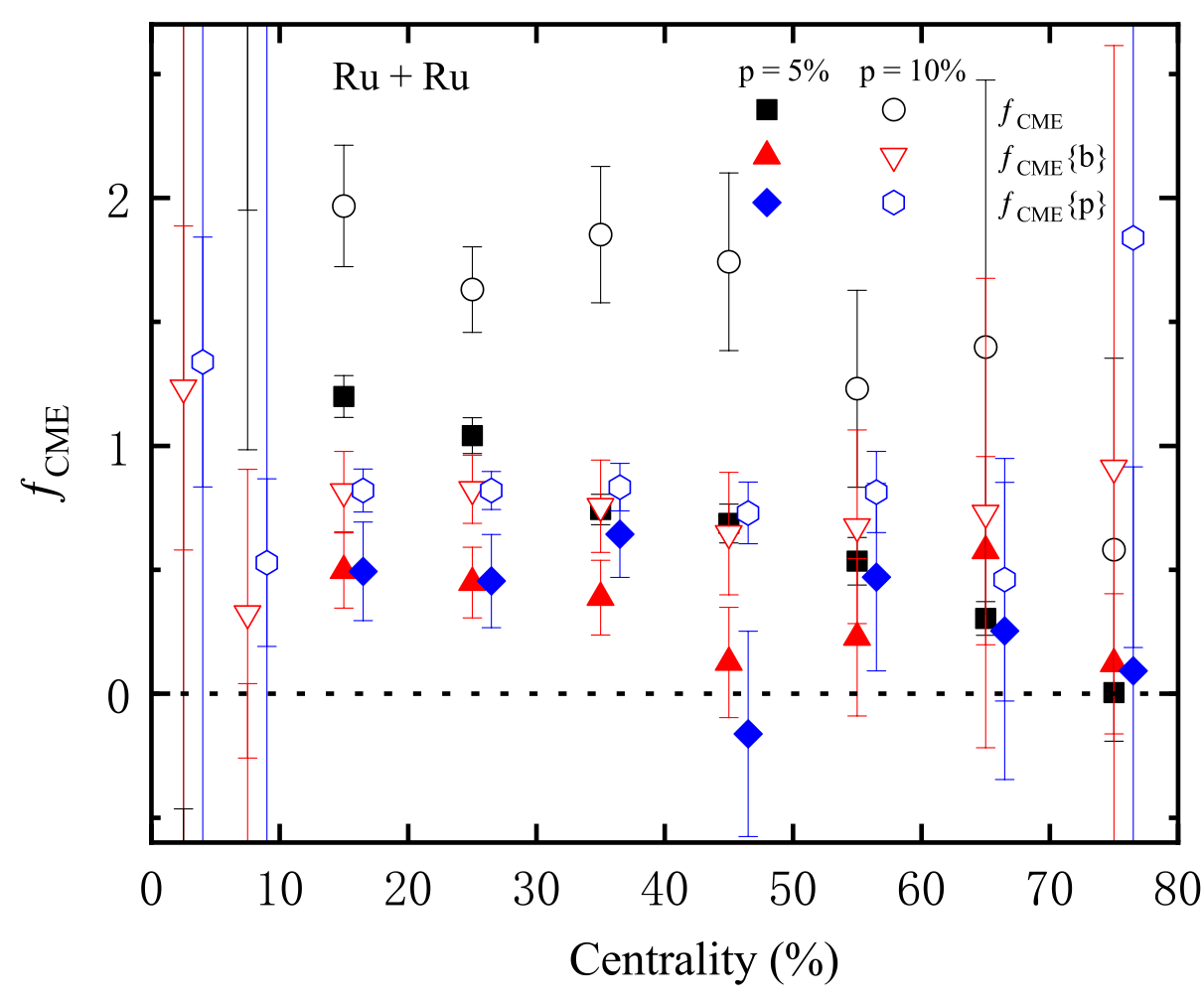 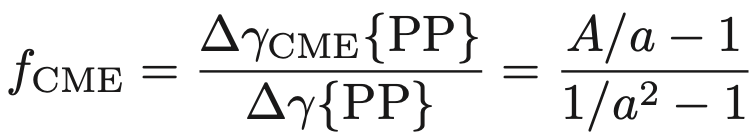 black symbols
(1)
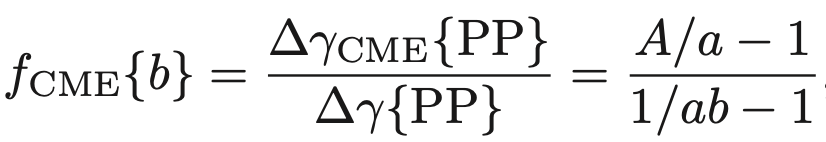 red symbols
(2)
blue symbols
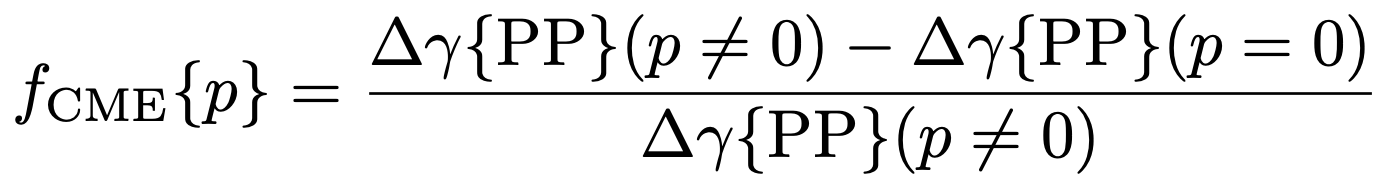 (3)
fCME {b} with b will be closer to the real value fCME {p}than fCME without b.
The current experimental way (without b) may overestimate fCME.
Why a and b are different
a: BKG transmittance
b: CME transmittance
a≟b
Bang-Xiang Chen, Xin-Li Zhao and GLM, arXiv:2301.12076
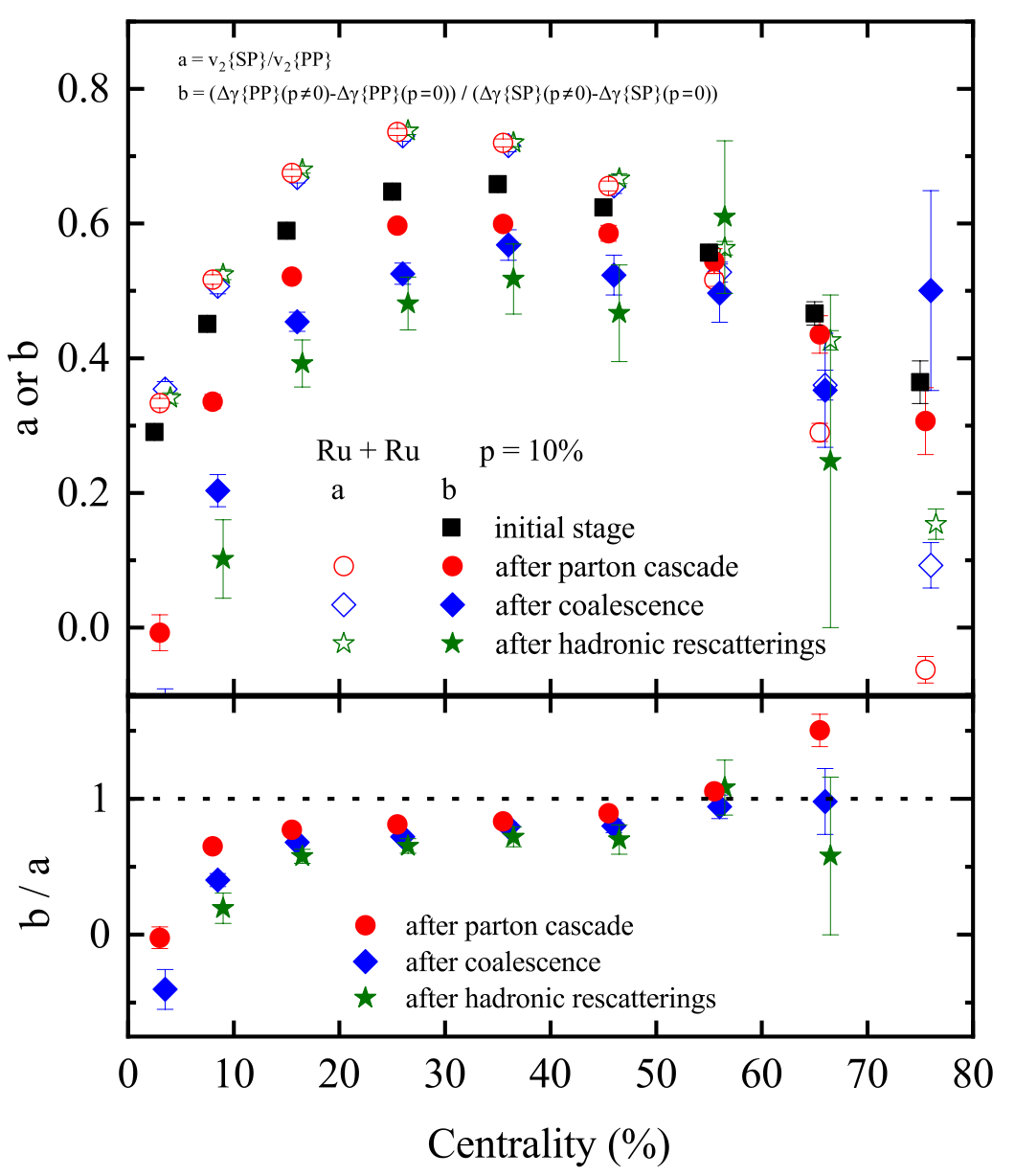 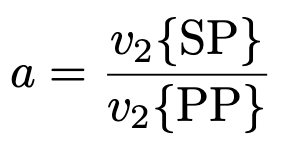 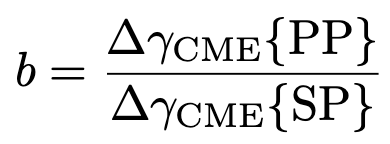 The a is independent of stage evolution.
The b decreases stage by stage due to the decorrelation of CME relative to SP and PP?
a and b are more different in Au+Au? Can it decrease the currently observed finite fCME in Au+Au?
Summary && Outlook
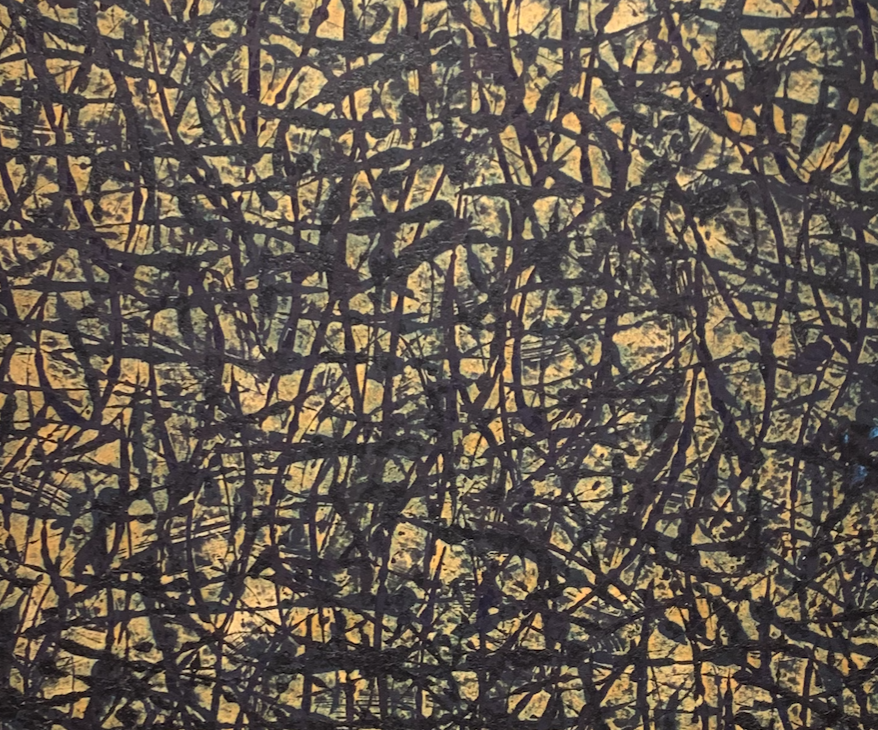 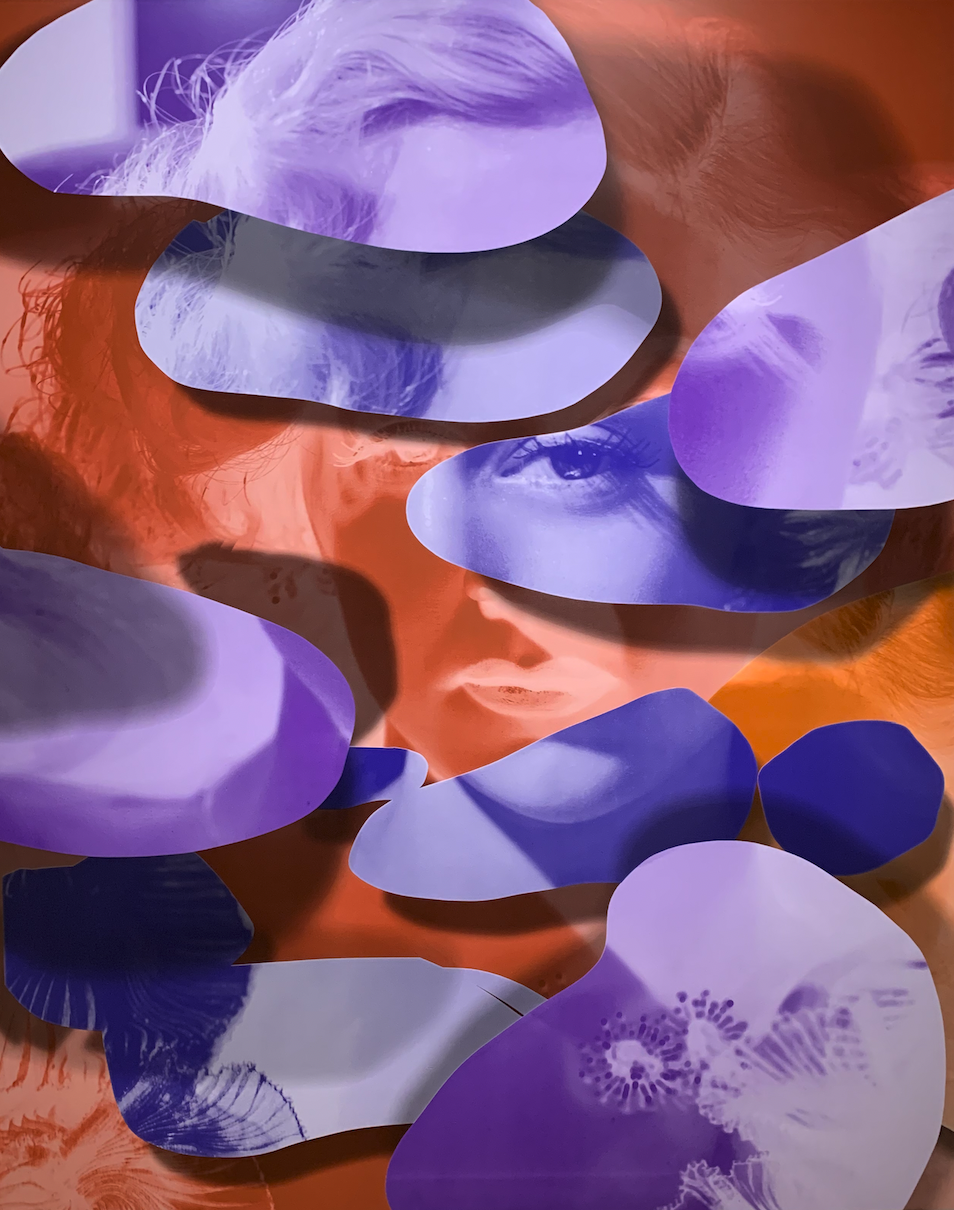 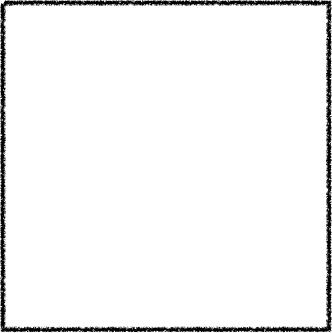 Background
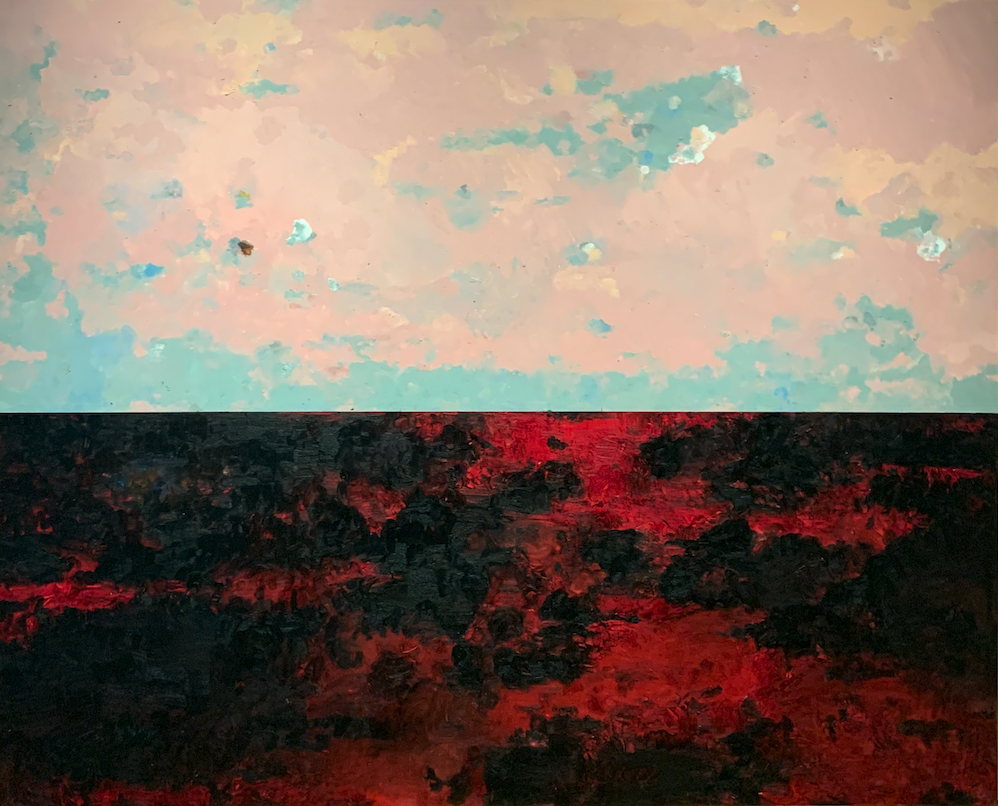 CME
Final-state interactions greatly reduce the CME signal
Non-linear sensitivity of CME observations to the CME signal
Very low strength of CME signals in isobar collisions.
The b correction to the two-plane method lead to a reduction in CME fraction
More accurate search for CME in higher statistical Au+Au data in the future
Thank you！